Кафедра химии и технологии органических веществ, природных соединений и полимеров
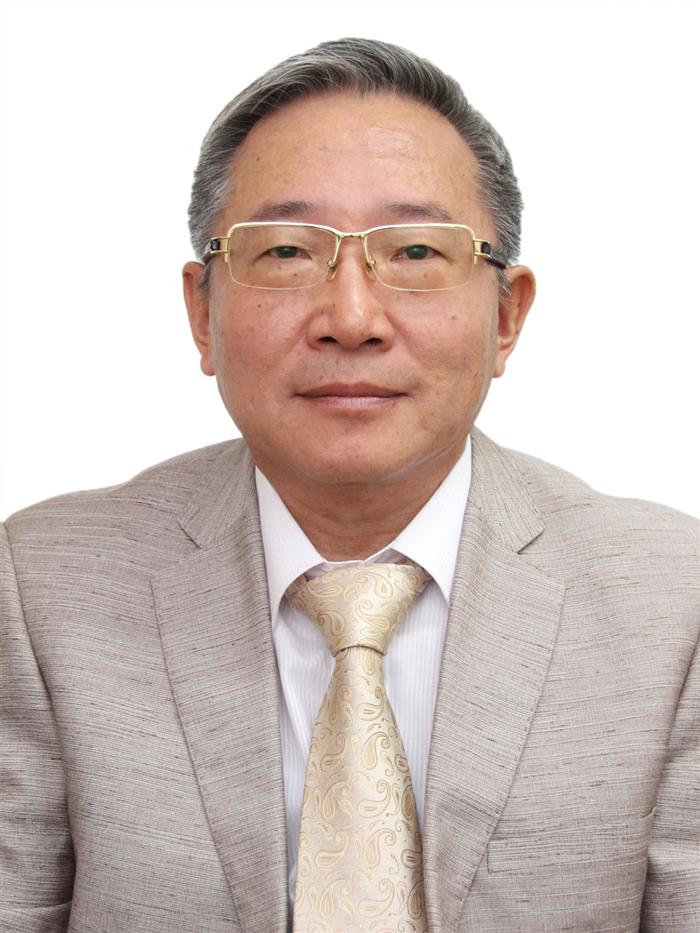 Заведующий кафедрой  д.х.н., профессор Г.А. Мун
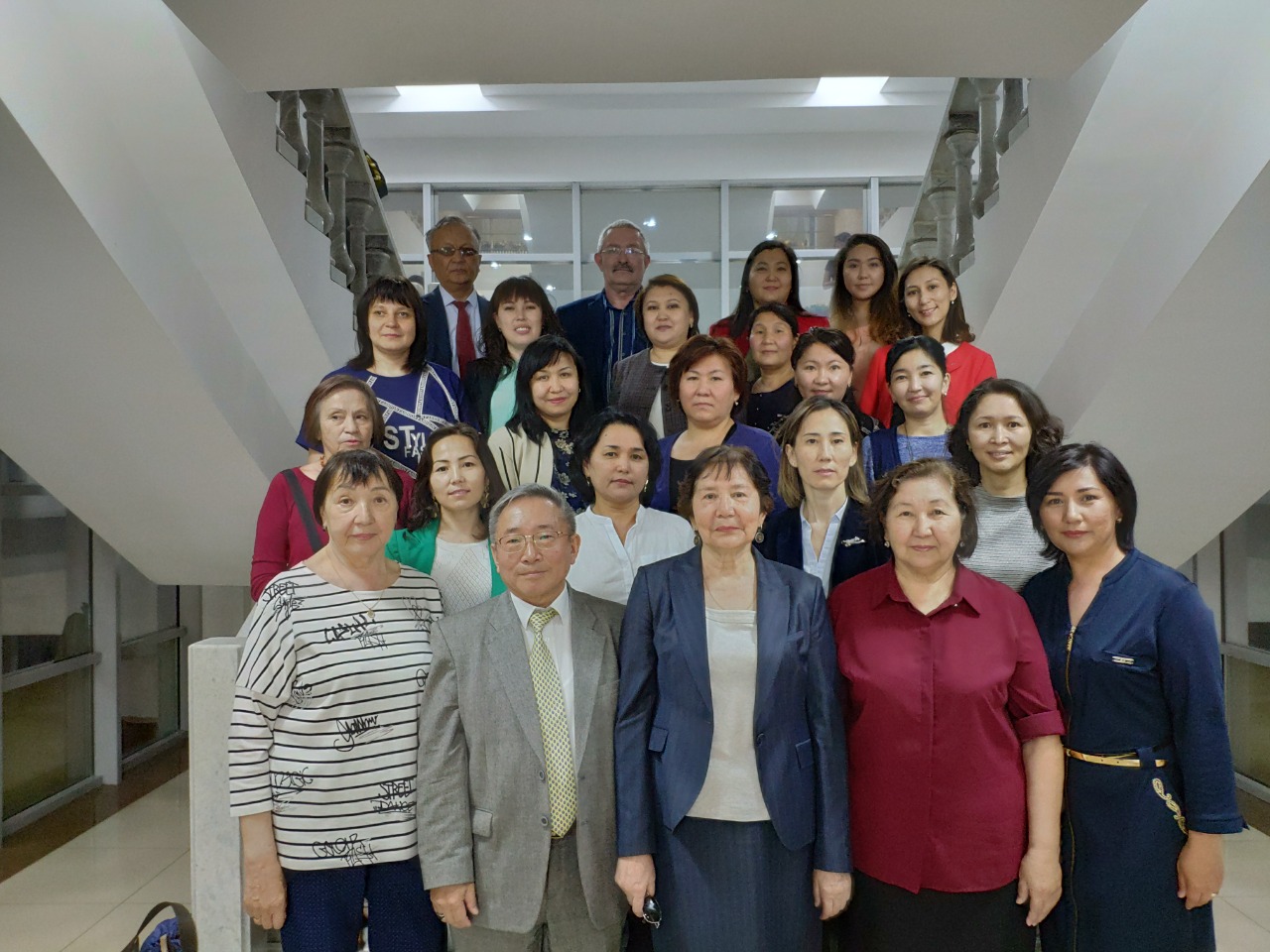 На кафедре работают 4 академика, 7 профессоров,            2 и.о. профессора, 2 международных профессора,               11 доцентов, 5 и.о. доцента, 20 старших преподавателя,     2 кандидата наук, 2 PhD-доктор и учебно-вспомогательный персонал в количестве 16-ти человек.
Научные направленияи перспективы кафедры
Научные направления кафедры
Органический синтез
Химия природных соединений
Иммобилизация биологически активных веществ
Химия высоко молекулярных соединений
У истоков направления по синтезу новых органических веществ и материалов стояли академик АН СССР Иван Николаевич Назаров, член-корр. АН РК Азербаев Ирдан Нигметович, член-корр. АН РК, заслуженный деятель науки РК, профессор Ахметжан Шарифканович Шарифканов. Его ученики : профессоры Ахмедова Ш.С., Калугин С.Н., доценты Турмуханова М.Ж., Мамутова А.А., Нурлибаев А.К., продолжают исследования в этом направлении
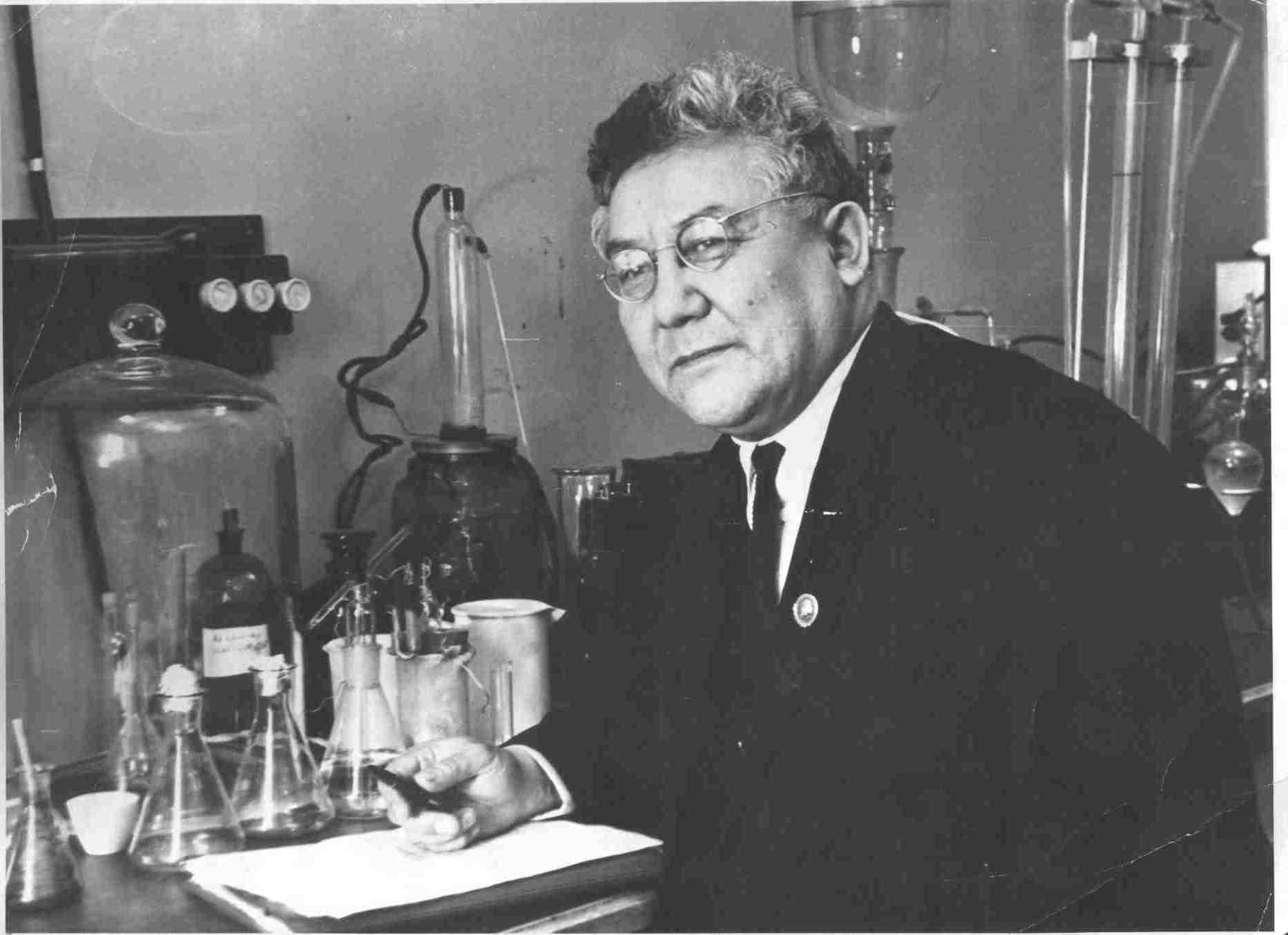 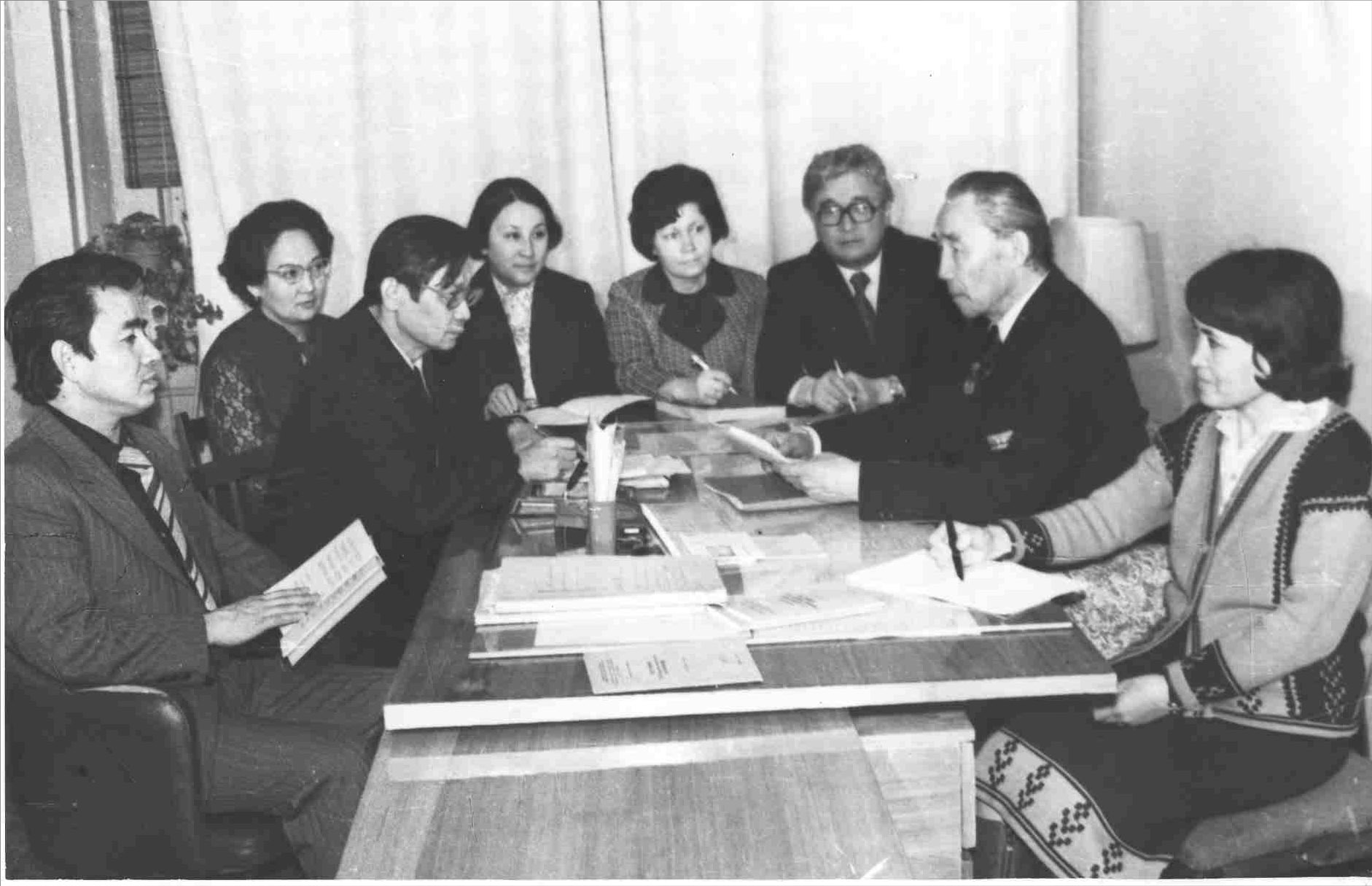 Органический синтез
Академик АН СССР Иван Николаевич Назаров
Член-корр. АН КазССР, д.х.н., профессор А.Ш.Шарифканов проводит заседание кафедры (1980 г.)
Ведущие специалисты данного направления
Химия природных соединений
Химия природных соединений возглавлял заслуженный деятель науки РК, д.х.н., профессор Таир Кукашевич Чумбалов.  Его учениками является профессоры: Тараскина К.В., Киль А., Мухамедьярова М.М., Нургалиева Г.М., Омуркамзинова В.Б. ЖУСУПОВА Г.Е., БУРАШЕВА Г.Ш., Д.Х.Н. МУЗЫЧКИНА Р.А., Поляков В.В., Рахмадиева С.Б.
Создание и внедрение в медицину лекарственных веществ и препаратов из растений. Разработка технологии получения фармпрепаратов. Выделение и установление строения сложных органических веществ природного происхождения.
Ведущие специалисты данного направления
Иммобилизация биологически активных соединений 
на полимерные матрицы
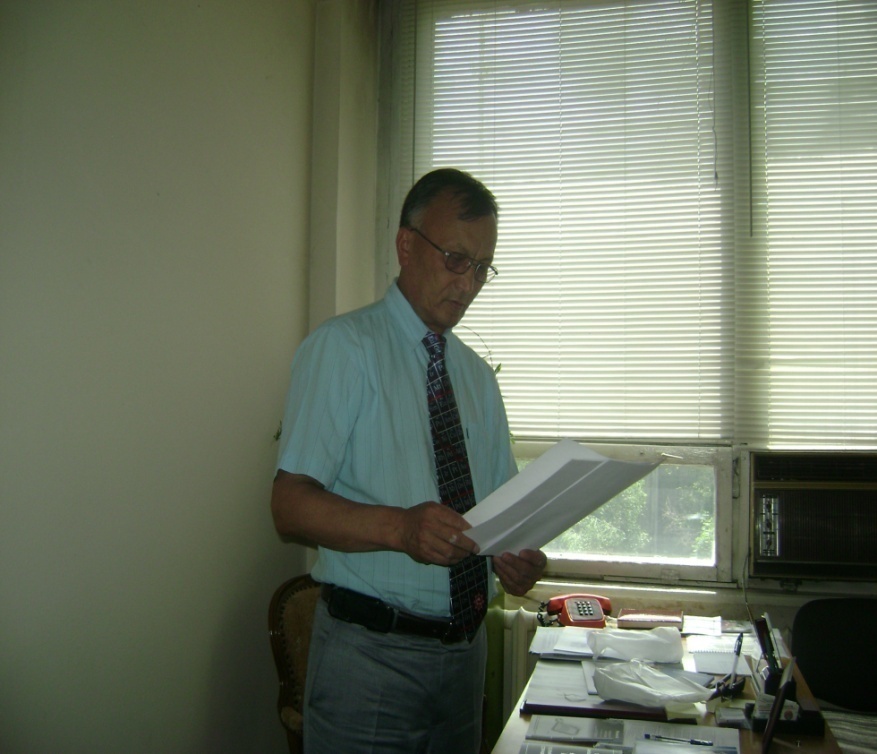 Разрабатываются новые композиционные лекарственные формы эффективных препаратов, имеющие существенные преимущества в сравнении с традиционными лекарственными формами.
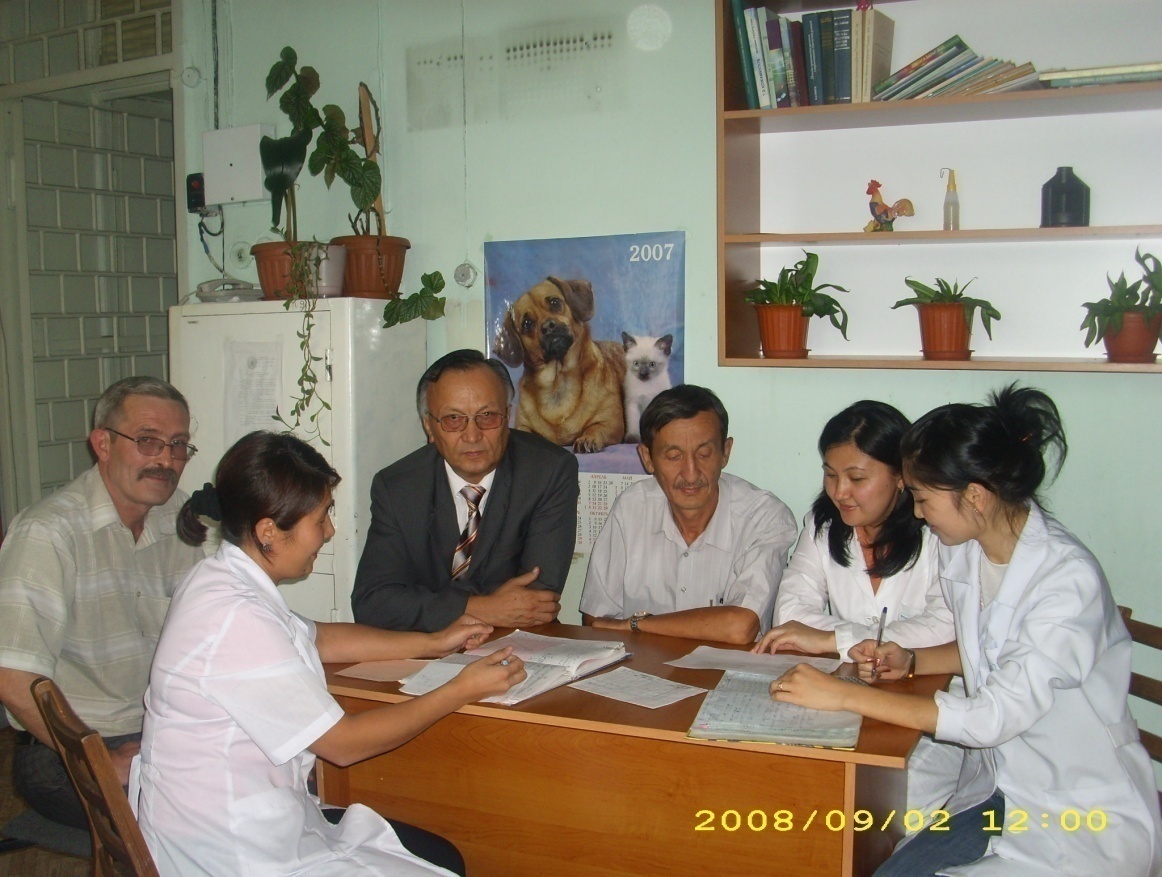 Специалисты направления при обсуждении научных результатов
Руководитель направления 
д.х.н. профессор 
Абилов Ж.А.
Ведущие специалисты данного направления
Высокомолекулярные соединения
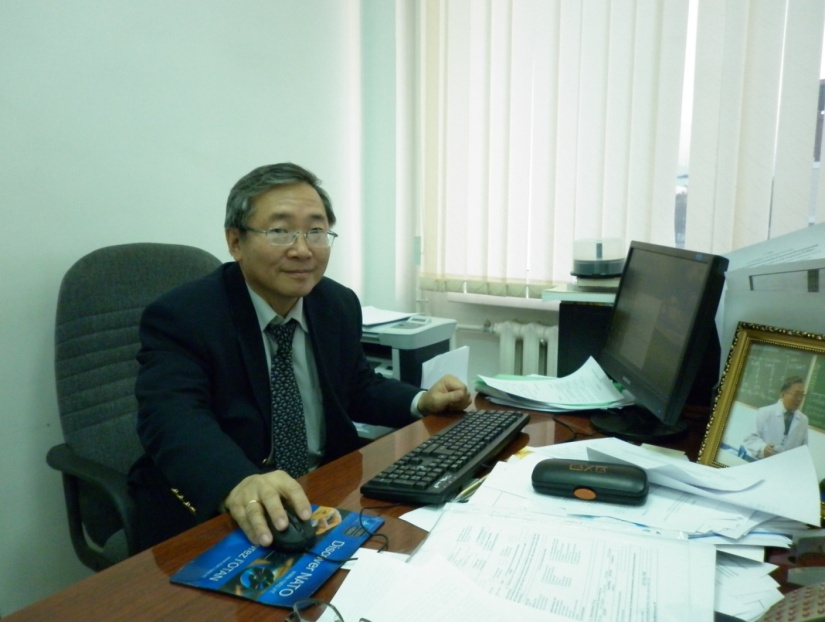 Заведующий кафедрой, профессор Мун Г.А.
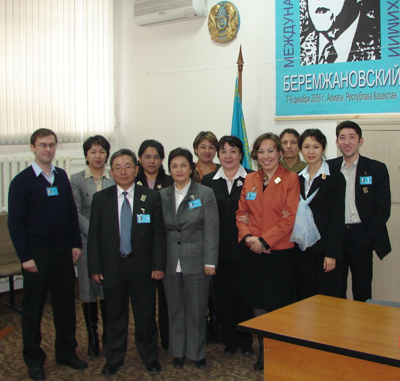 Научные направления:
Кинетика и механизм радикальной полимеризации
 Радиационная химия полимеров
 Полимеры биомедицинского назначения
 Синтез и характеристика стимулчувствительных полимеров
 Межмакромолекулярные реакции и композиционные материалы на основе поликомплексов
 Химия и физика полимерных гидрогелелей
 Наноструктурированные полимерные композиционные материалы
 Трековые мембраны
Участие в международной 
научной конференции
Ведущие специалисты данного направления
Партнерство с зарубежными научными организациями
НИИ химии университета  Карачи (Пакистан)
Цыньзяньский технический институт физики и химии
Университет Постдама 
(Германия)
МГУ им. М.В.Ломоносова
Ростокский университет 
(Германия)
ПАРТНЕРЫ
Крымский государственный медицинский университет
Университет Рединга 
(Англия)
Университет Мемфиса 
(США)
Университет Миссисипи (США)
Университет Сайнс (Малайзия, Пананг)
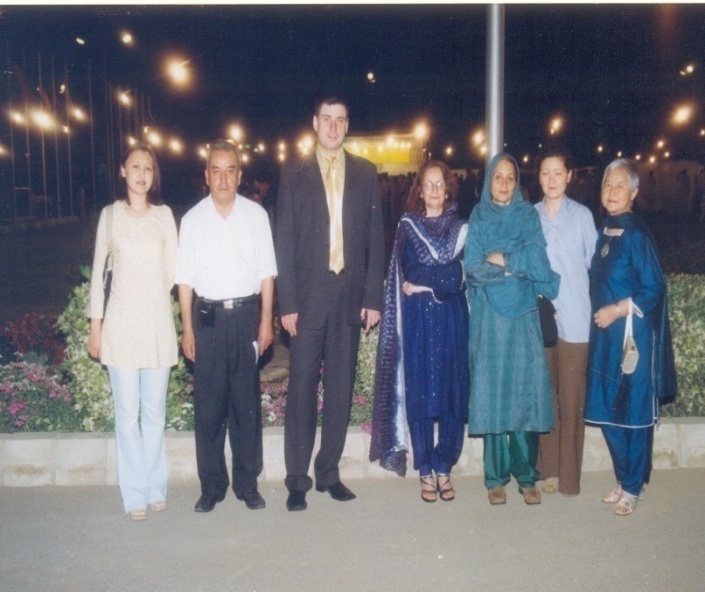 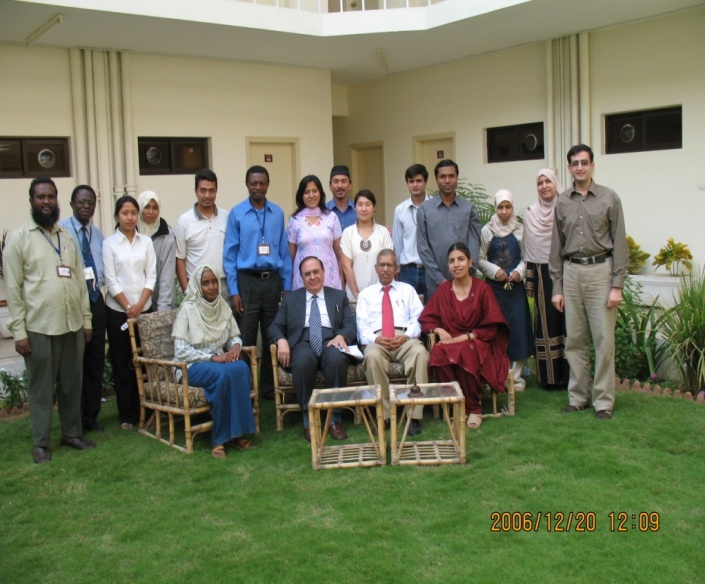 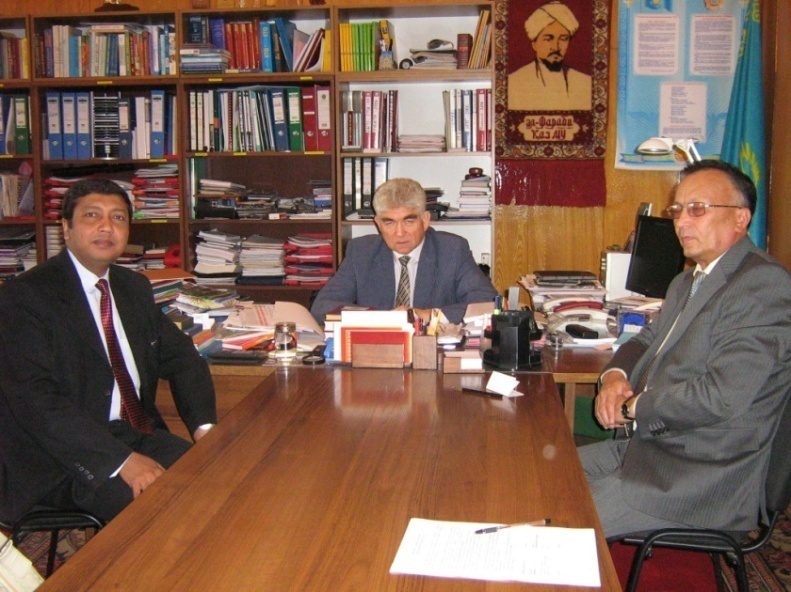 Визит профессора 
М.И. Чаудхари
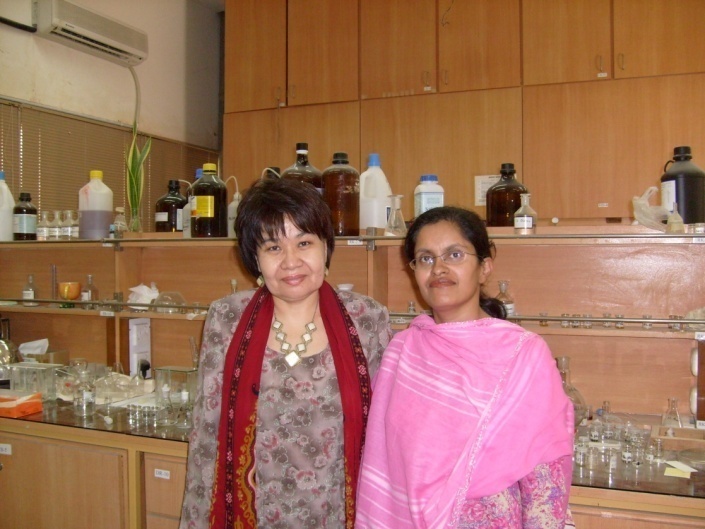 г. Карачи,Пакистан
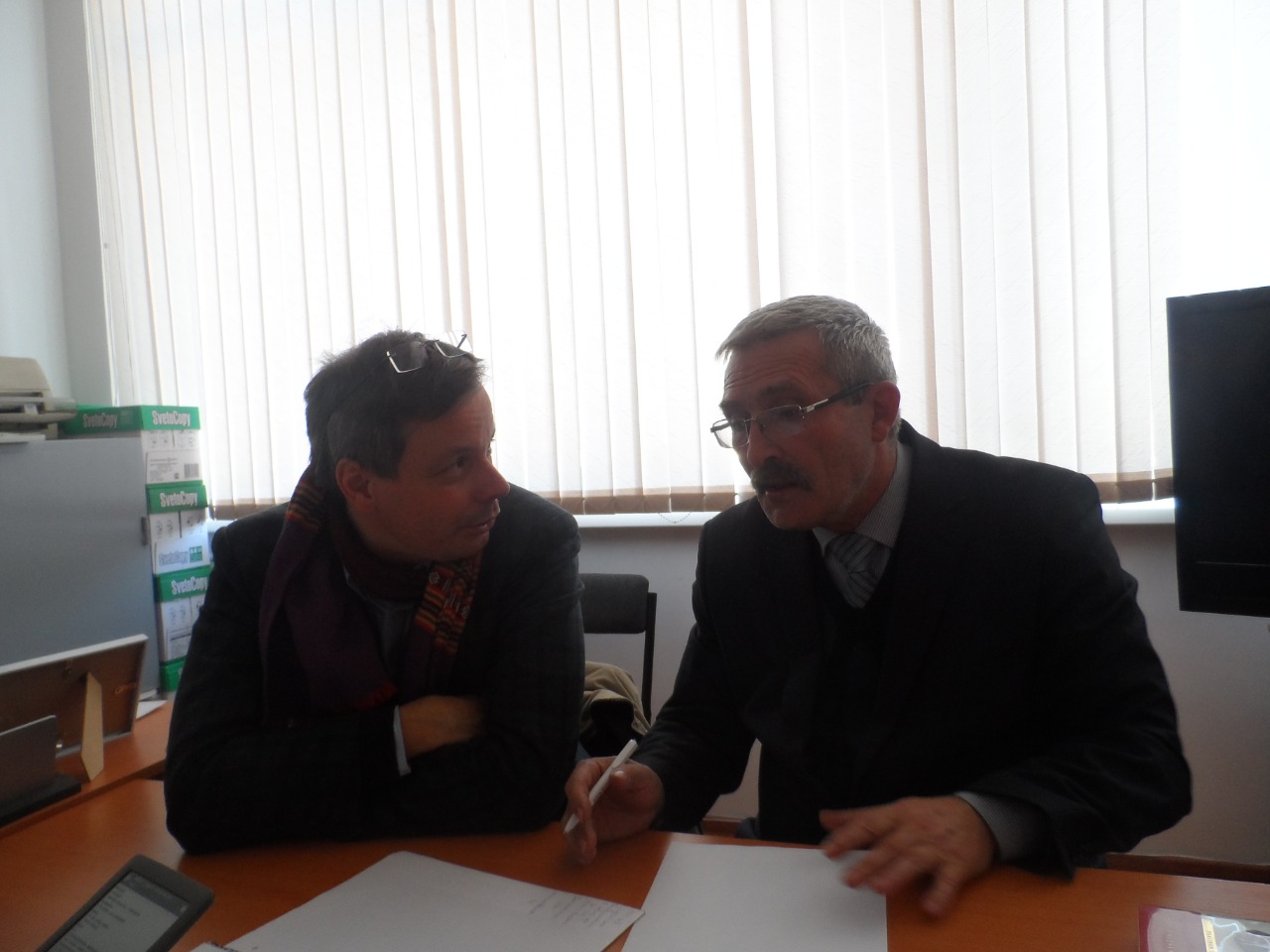 Визит профессора Питера Лангера (Германия)
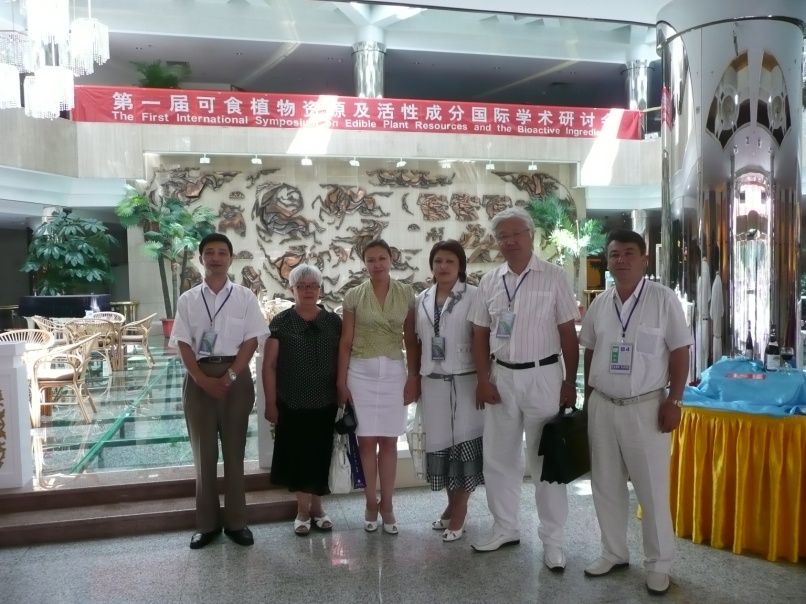 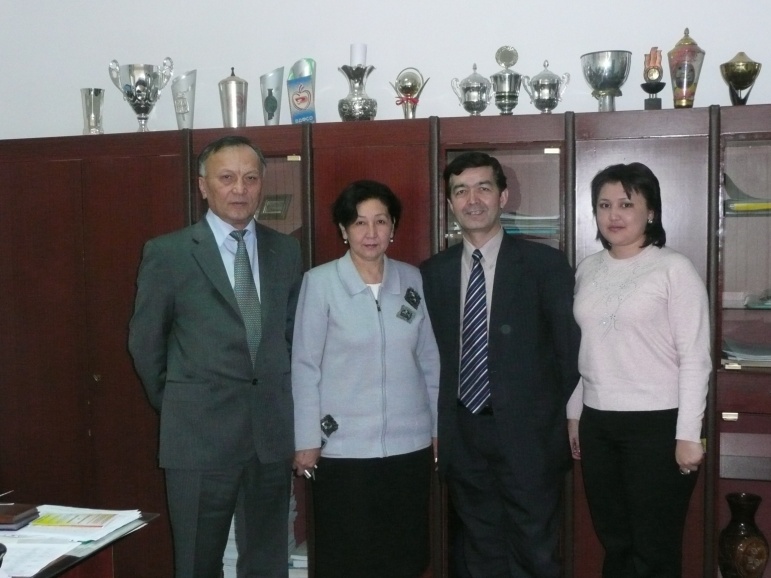 Визит профессора Ажи Акбар
г. Урумчи, Китай
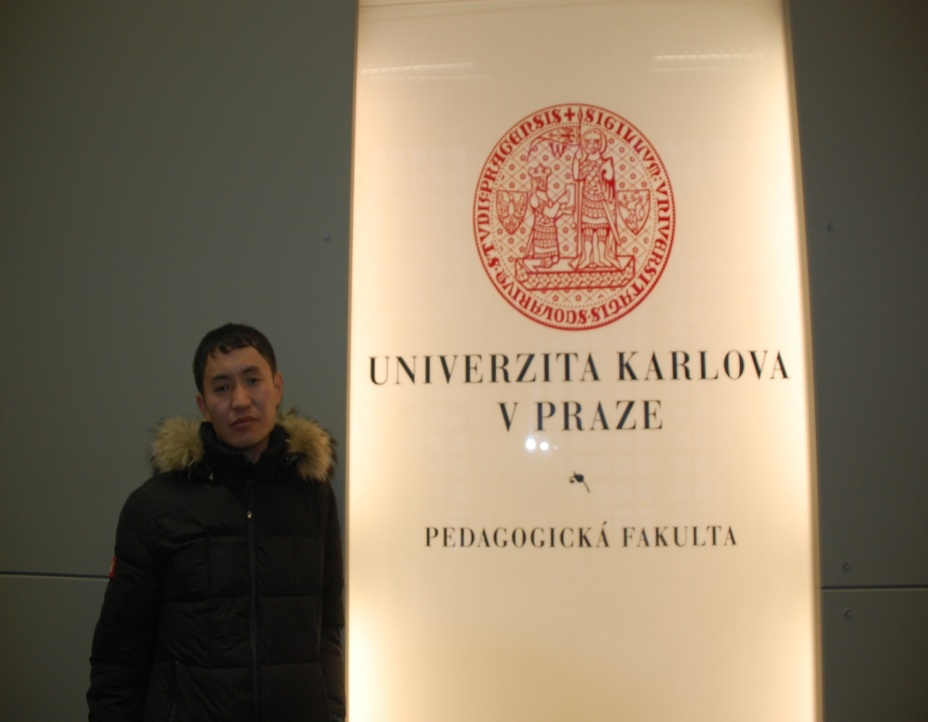 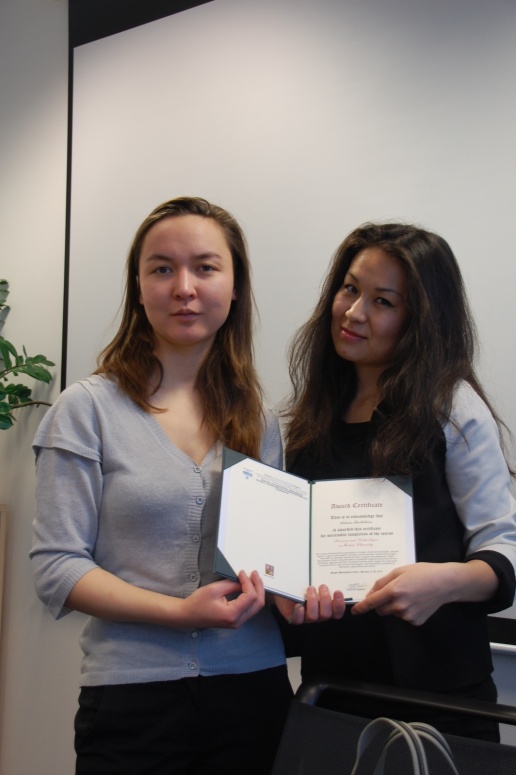 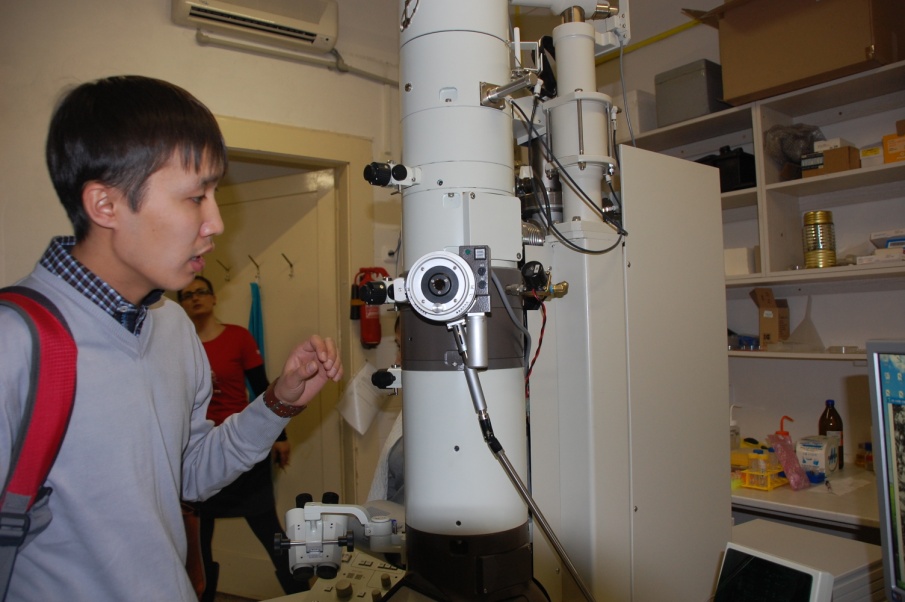 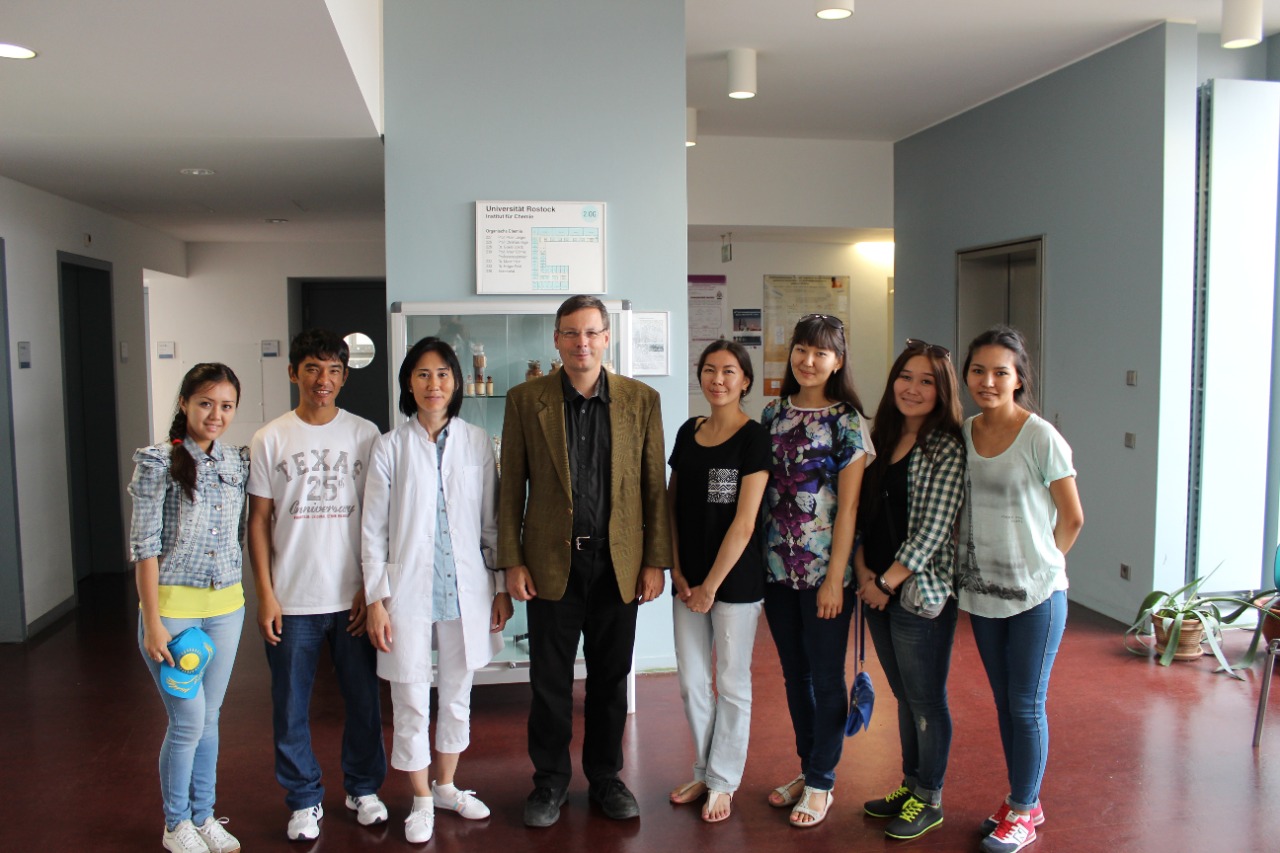 Научная стажировка докторантов и магистрантов кафедры, Университет Росток (Германия), 2016 год
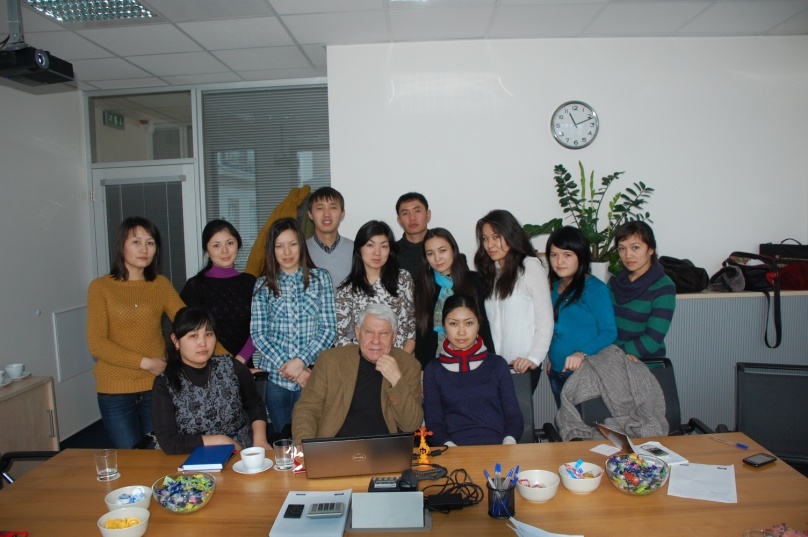 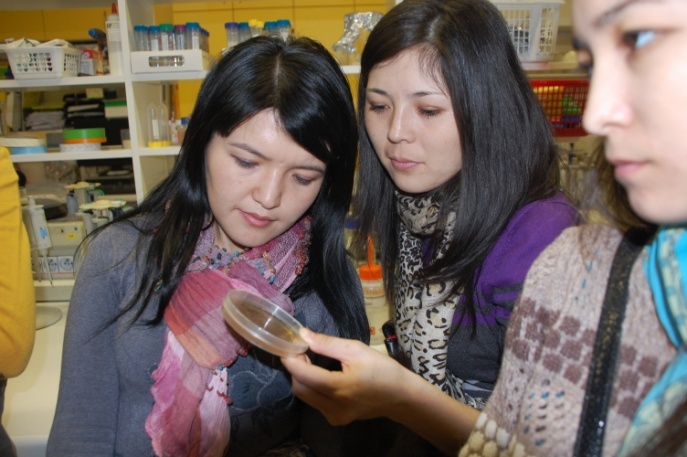 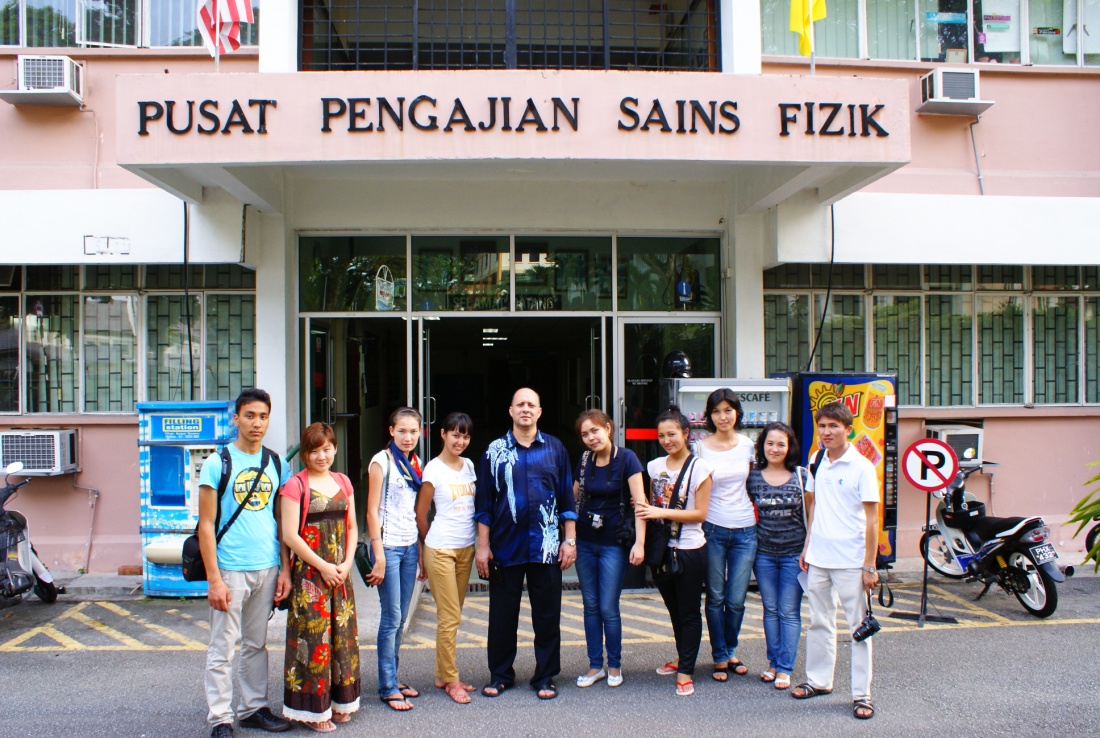 Научная стажировка магистрантов 1 курса по программе «Академическая мобильность», Научный университет Маллазии, 2012 год
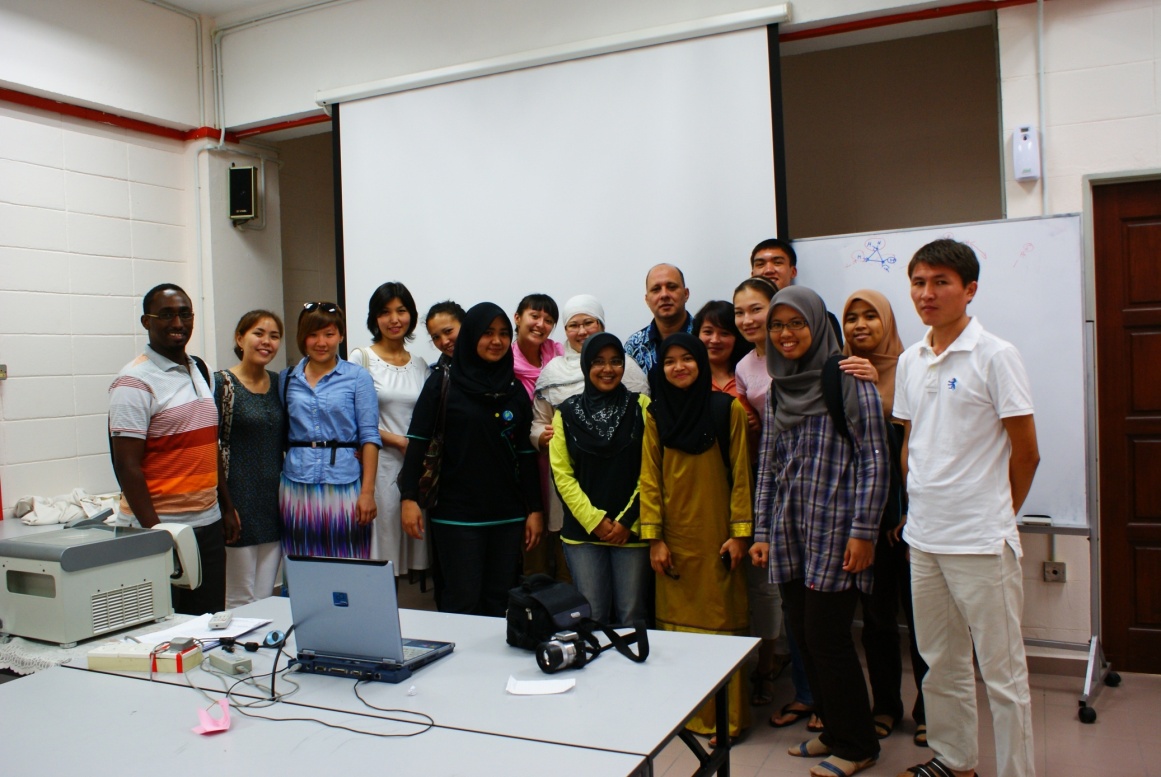 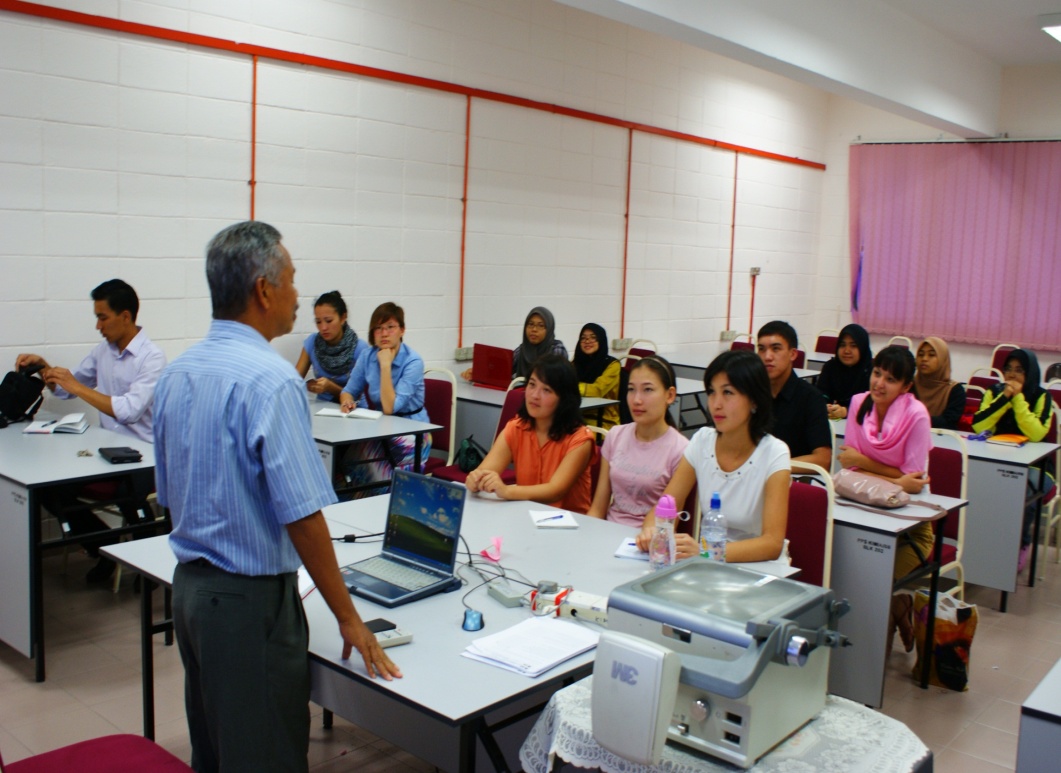 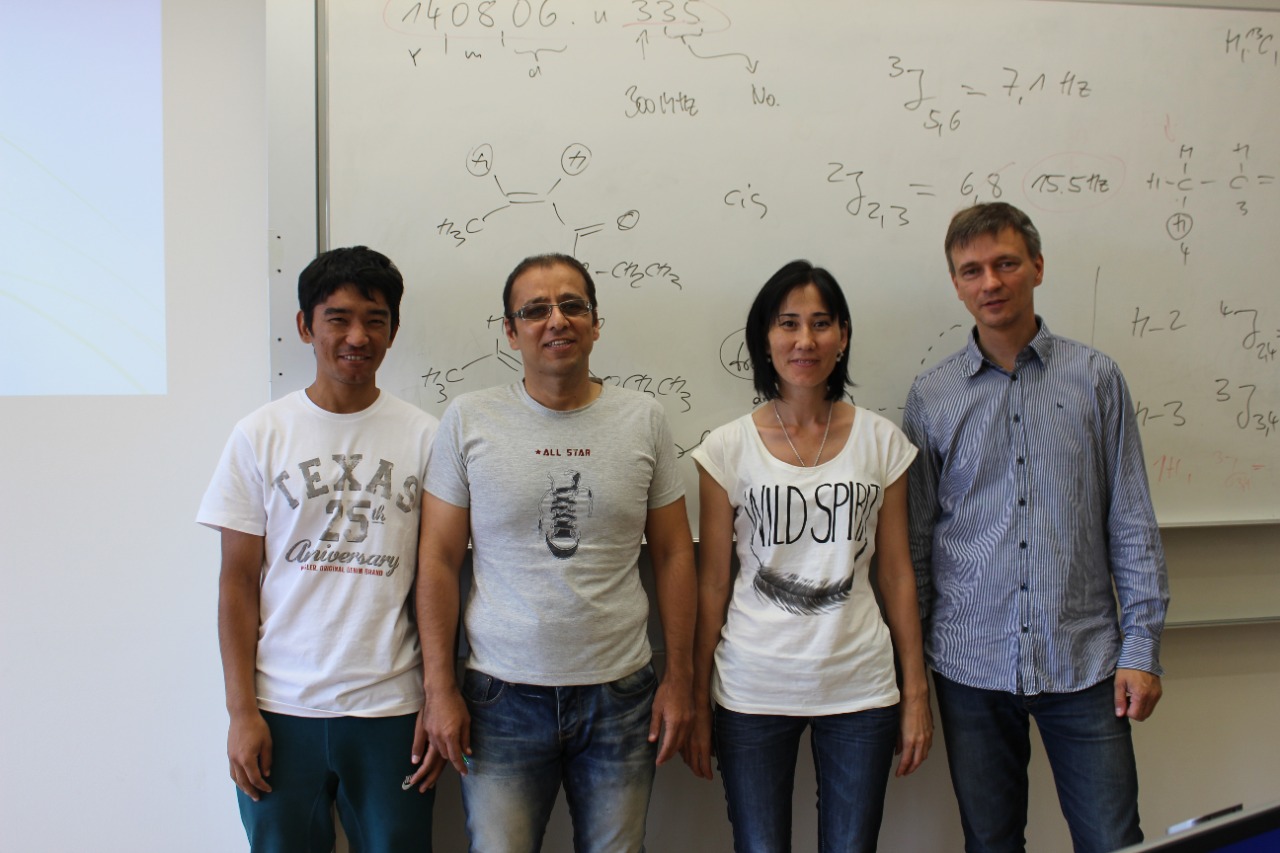 Участие PhD докторанта Калдыбекова Даулета в международных научных конференциях (в данный момент находится в Турции)
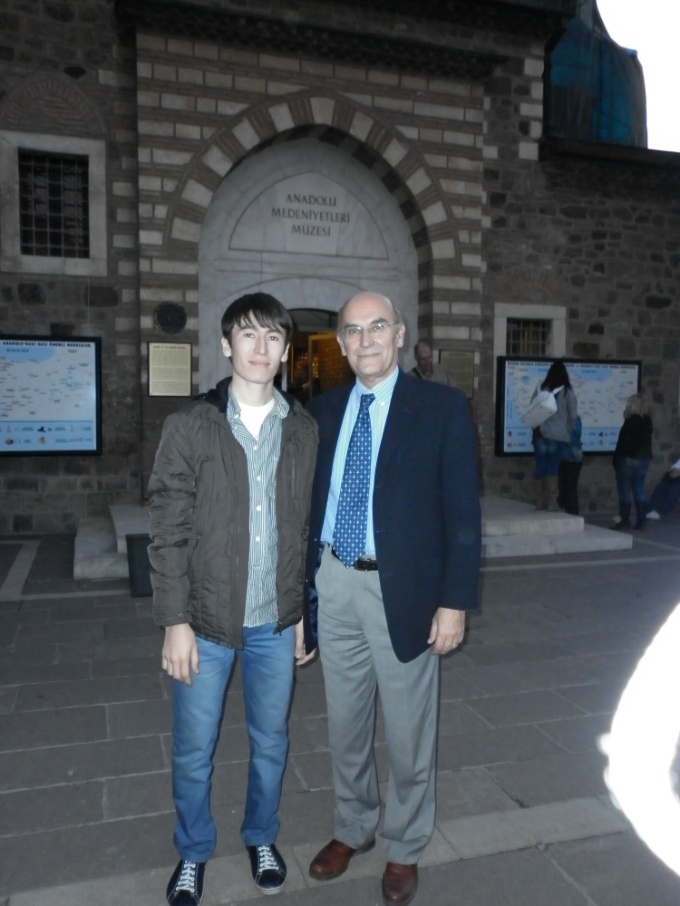 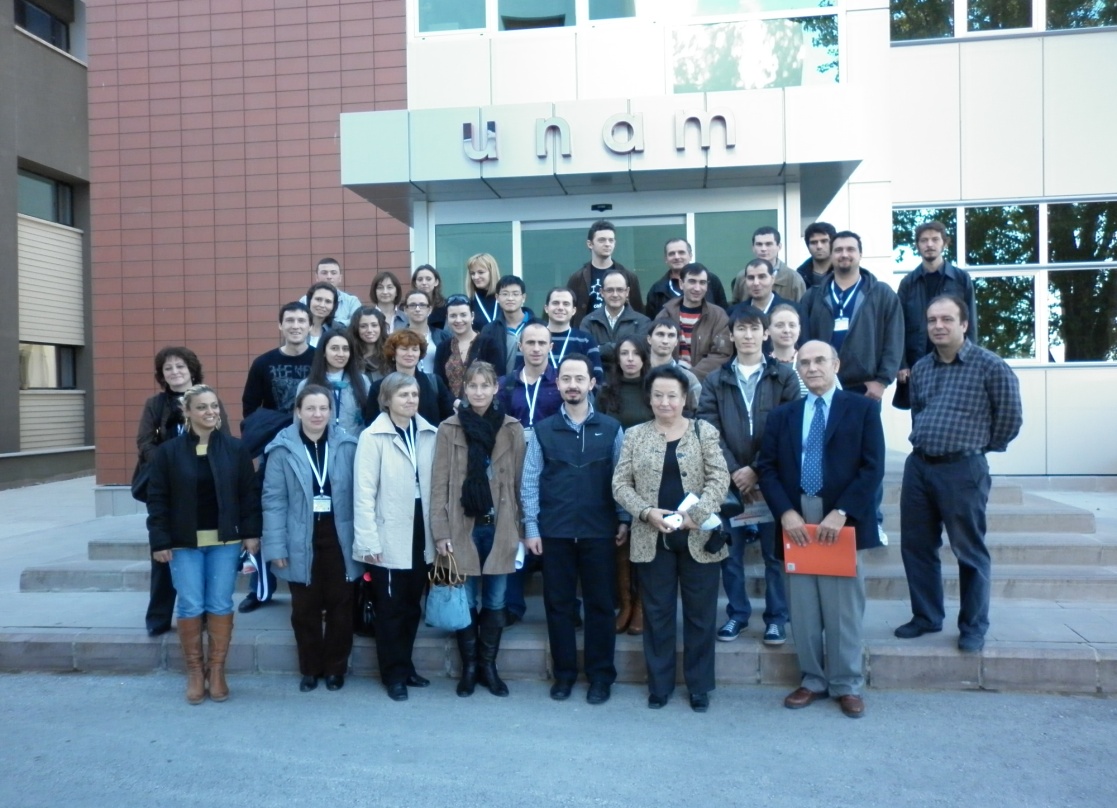 Турция
Университет Хаджаттепе, 
г. Анкара
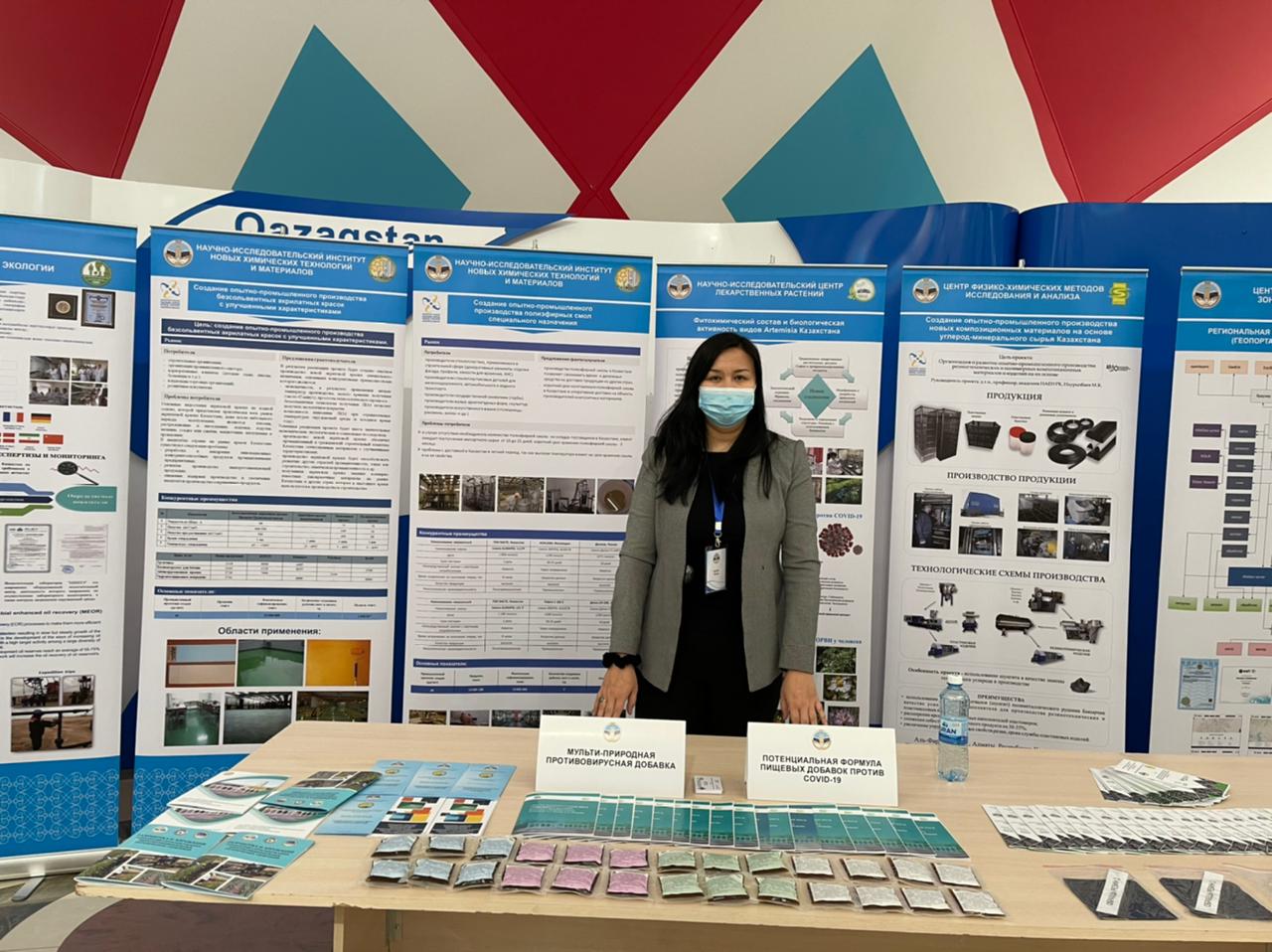 Зарубежная стажировка докторантов в Шанхайском институте лекарственных препаратов, Китайская Академия наук, 2018-2019
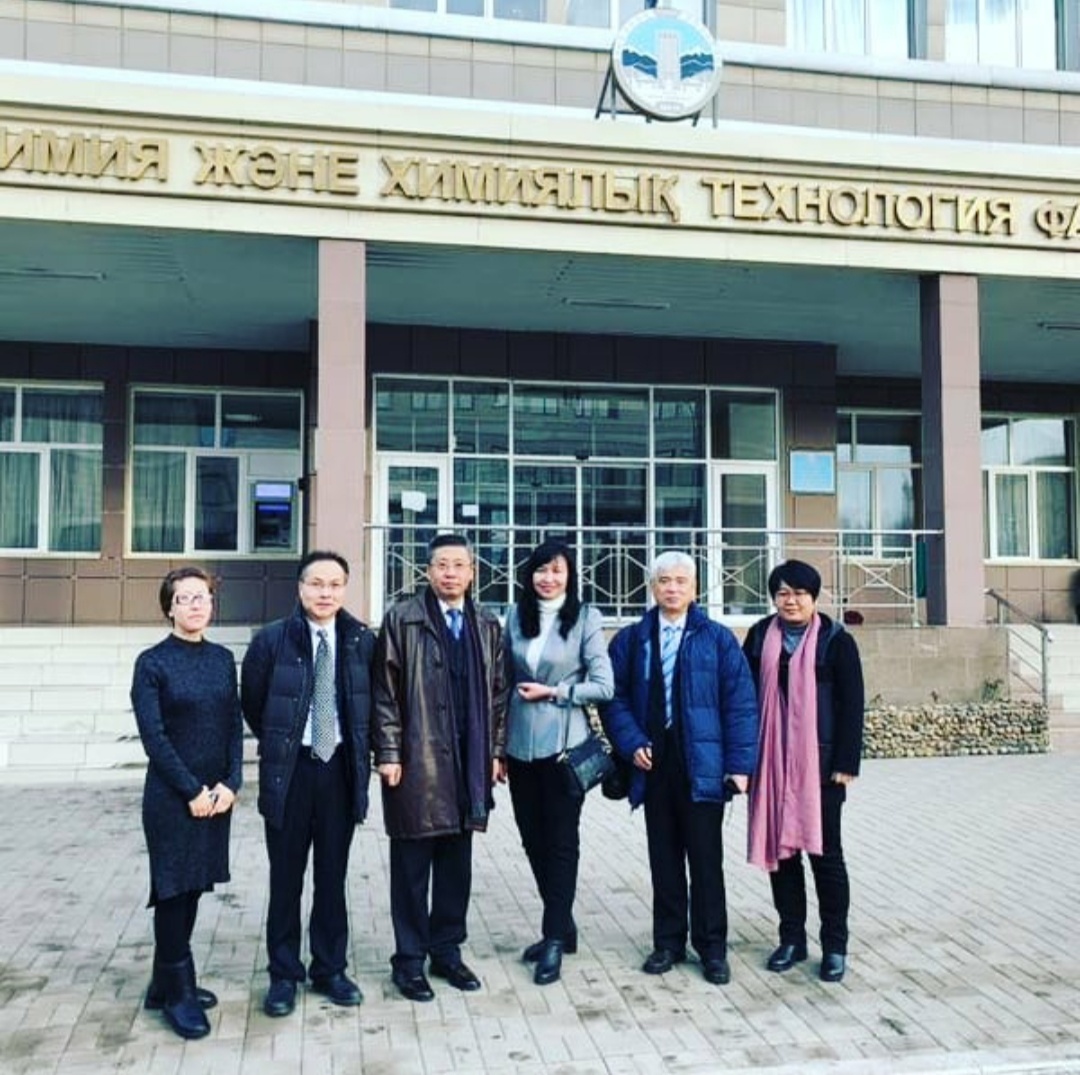 Ознакомление на конференции с «Потенциальной формулой нутрицевтиков против COVID-19» и «Естественной смесью мультибактериальных противовирусных препаратов».
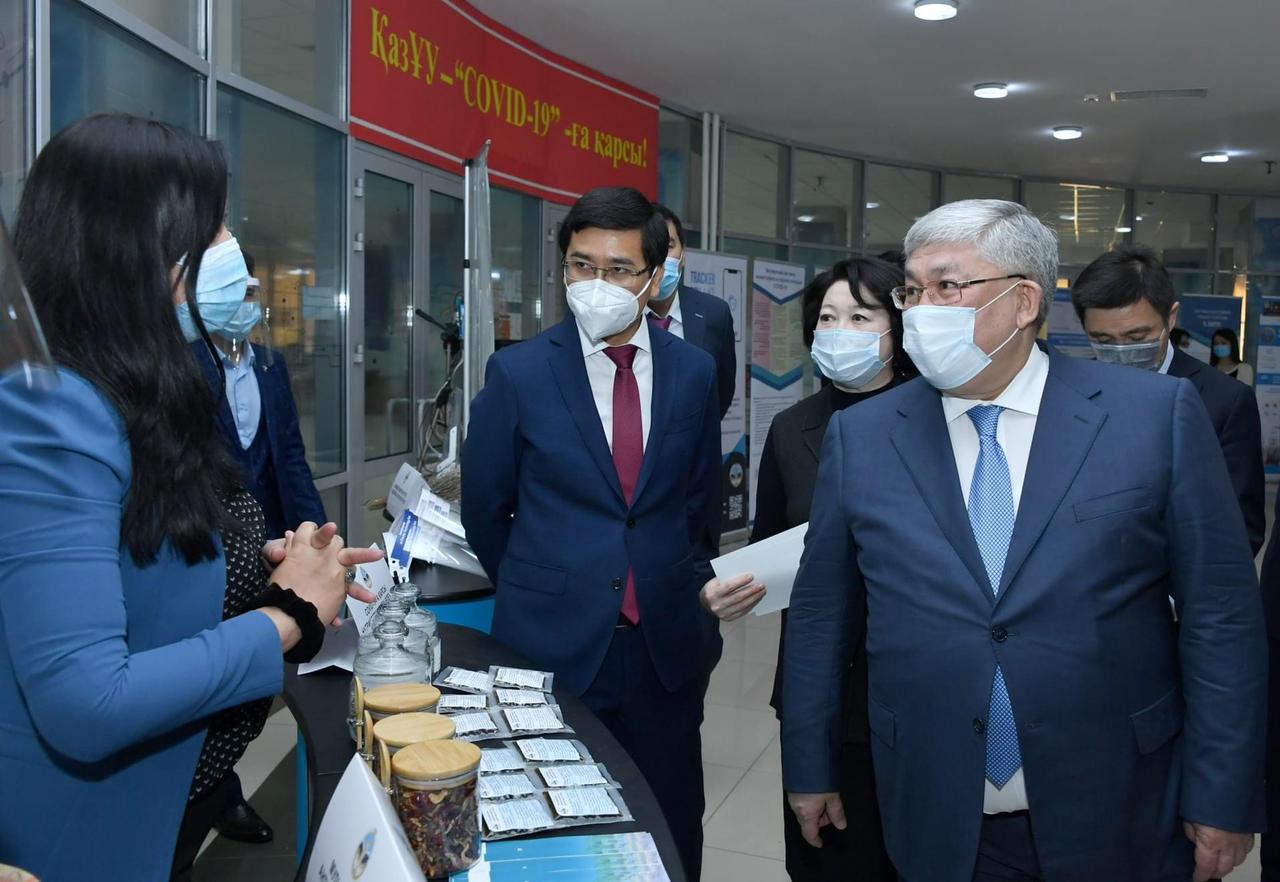 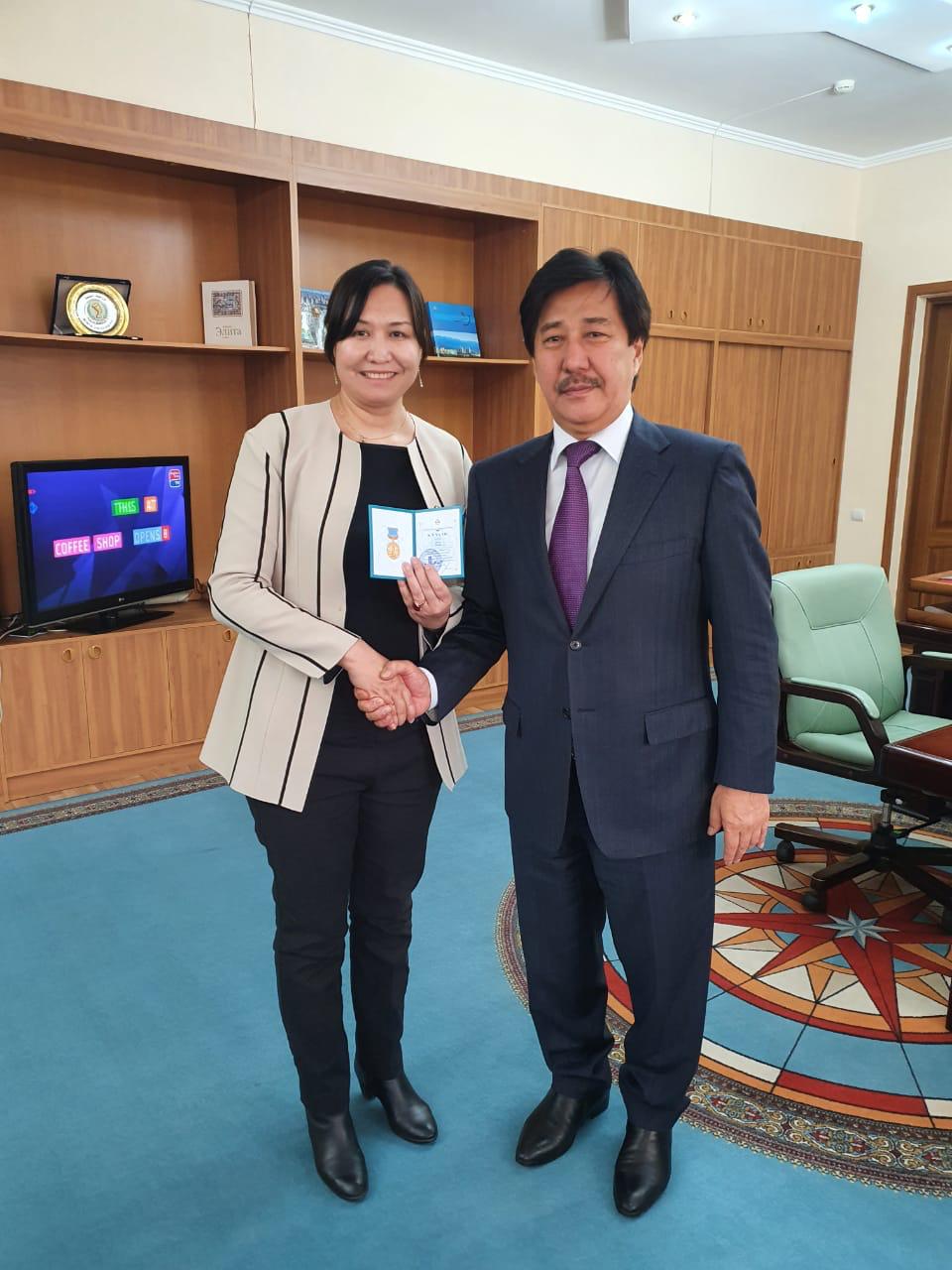 Визит профессора Е Янга, в Шанхайский институт лекарственных препаратов
Профессор кафедры Женис Жанар на вручении медали КазНУ им. Аль-Фараби «За доблестный труд»
Участие преподавателей и студентов
 в культурно-массовых меропреятиях
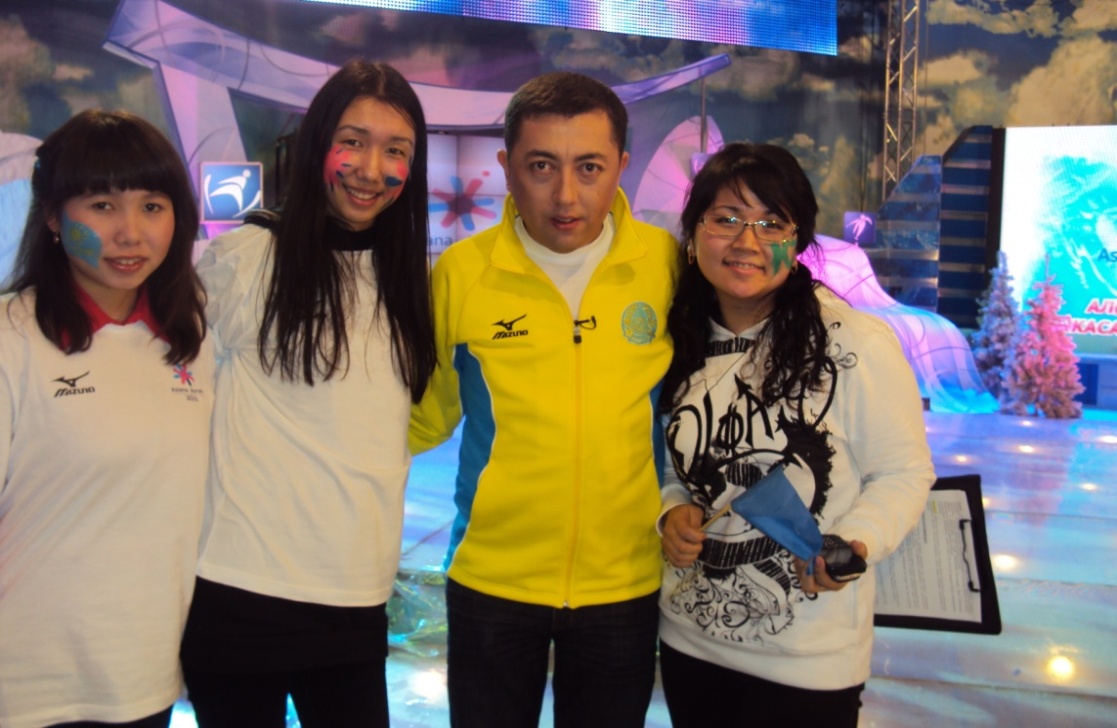 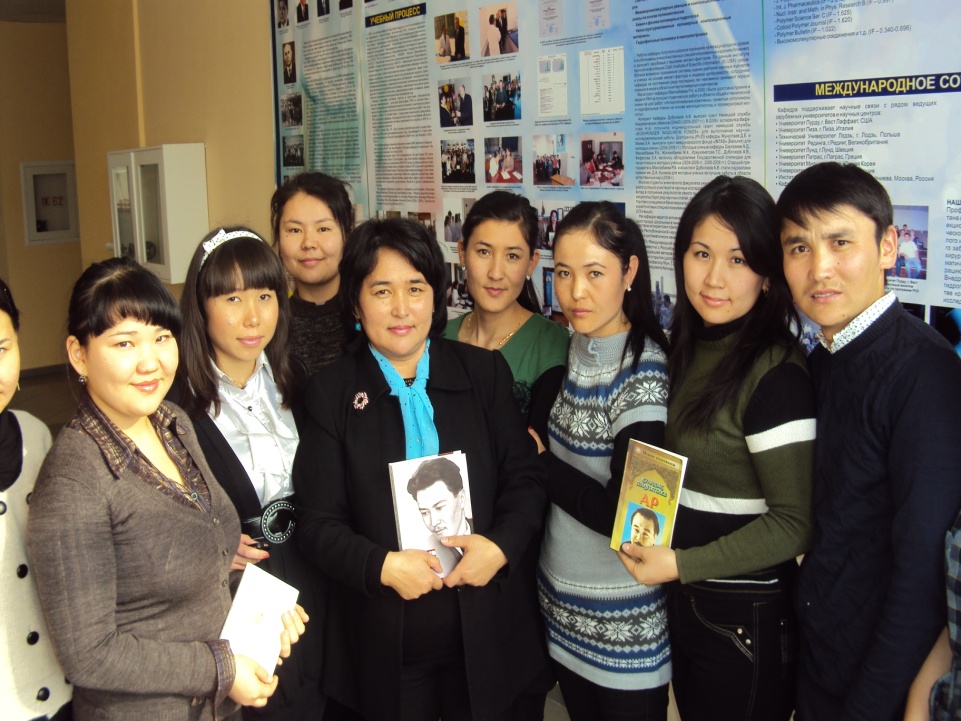 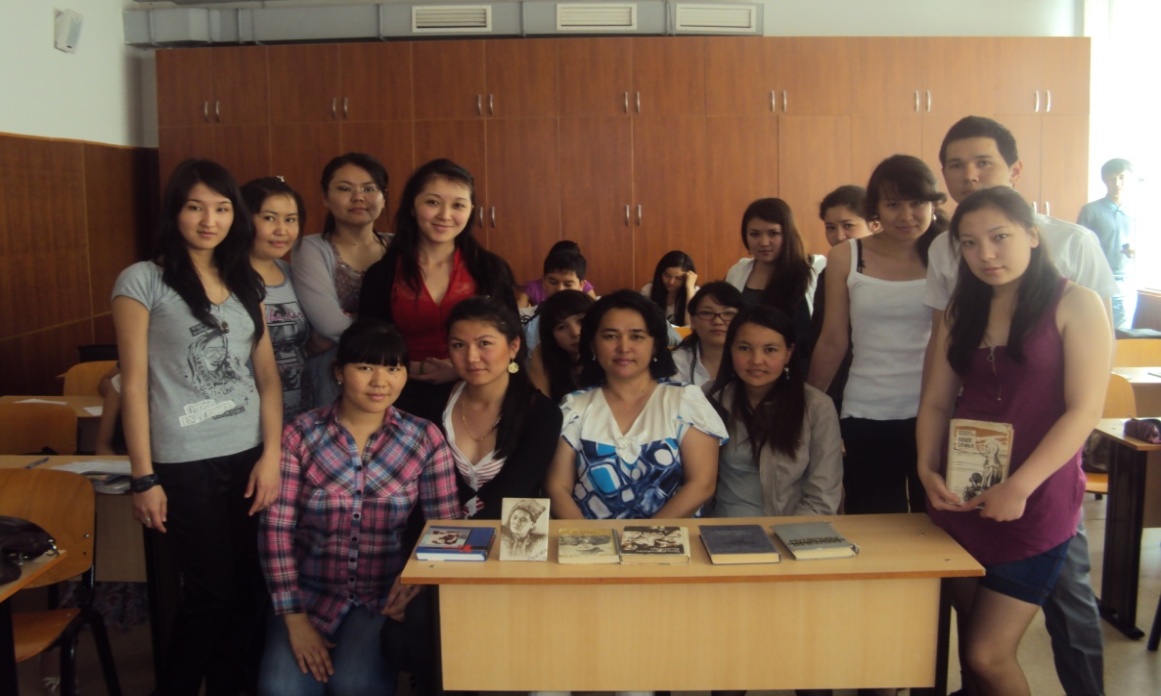 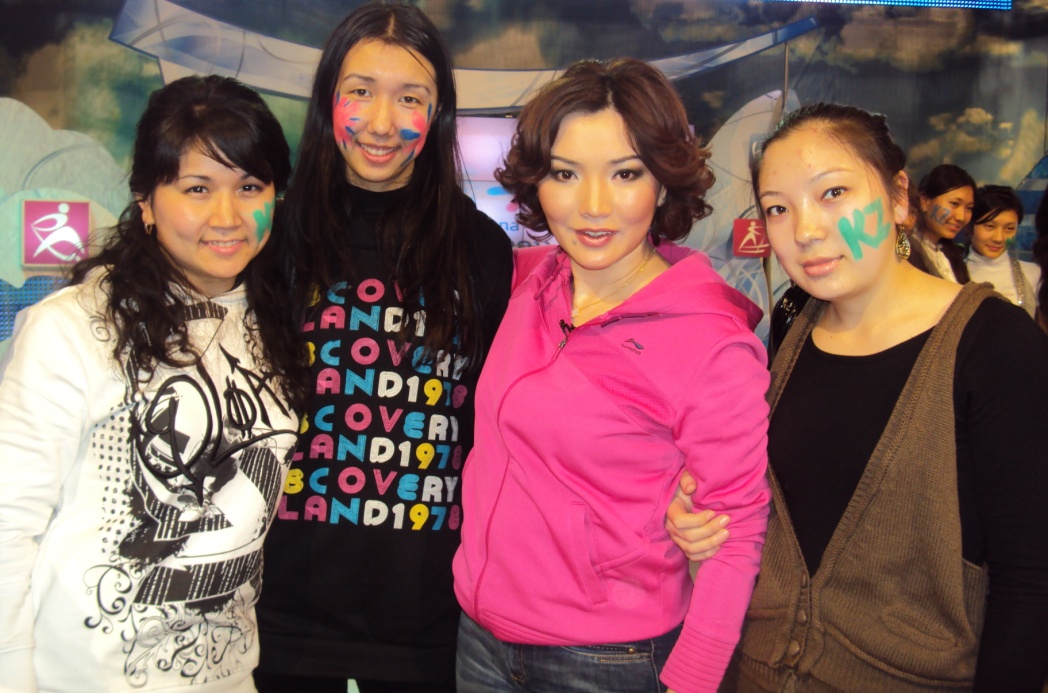 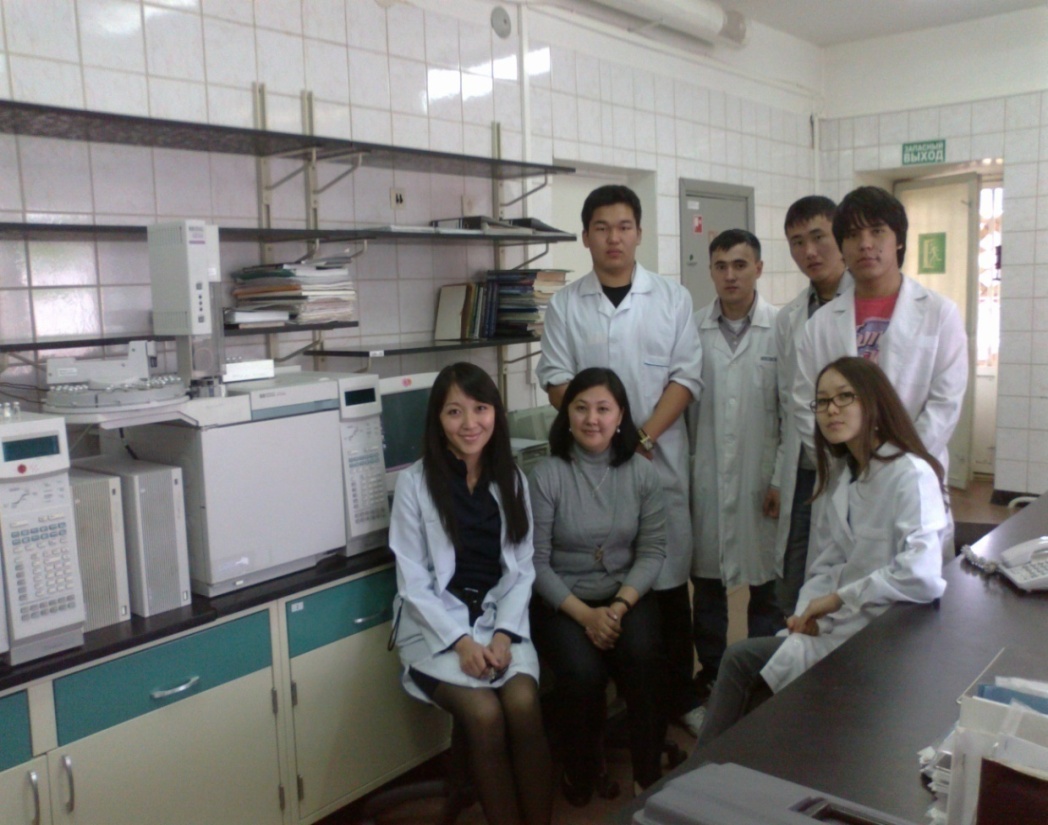 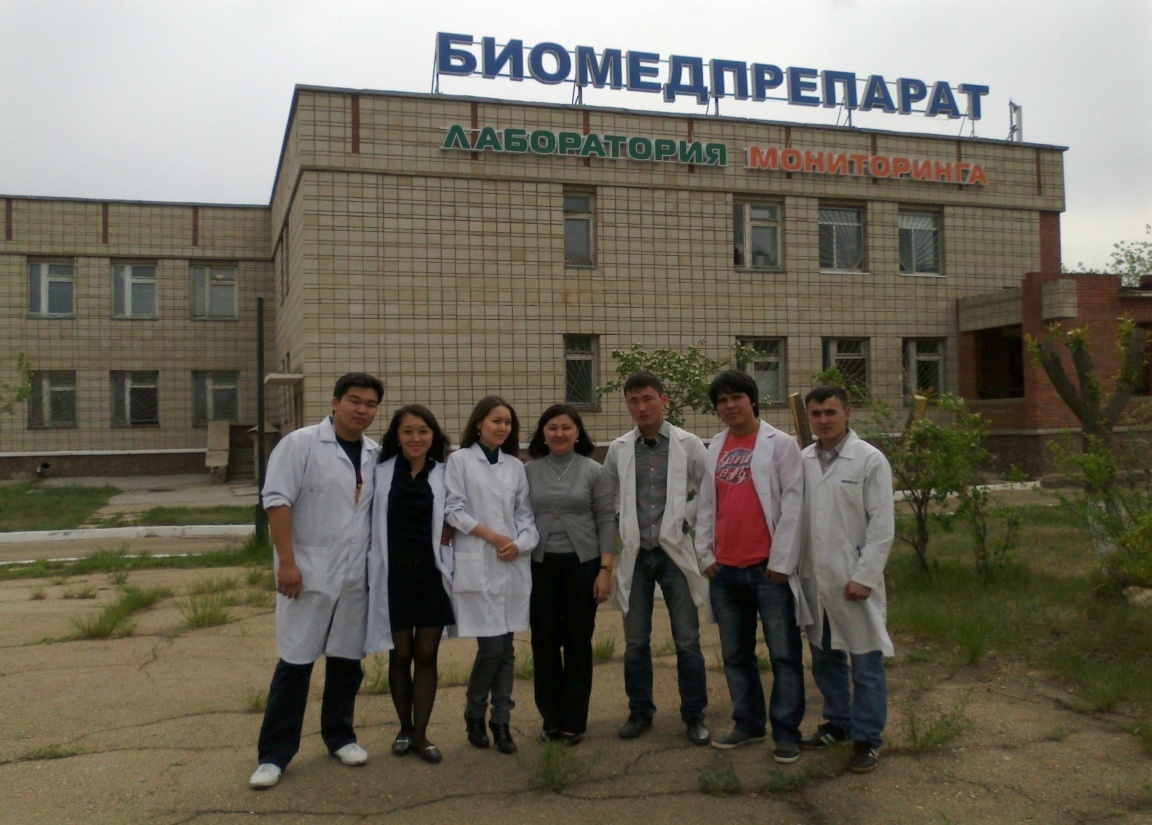 Производственная практика студентов  кафедры, 3 курс
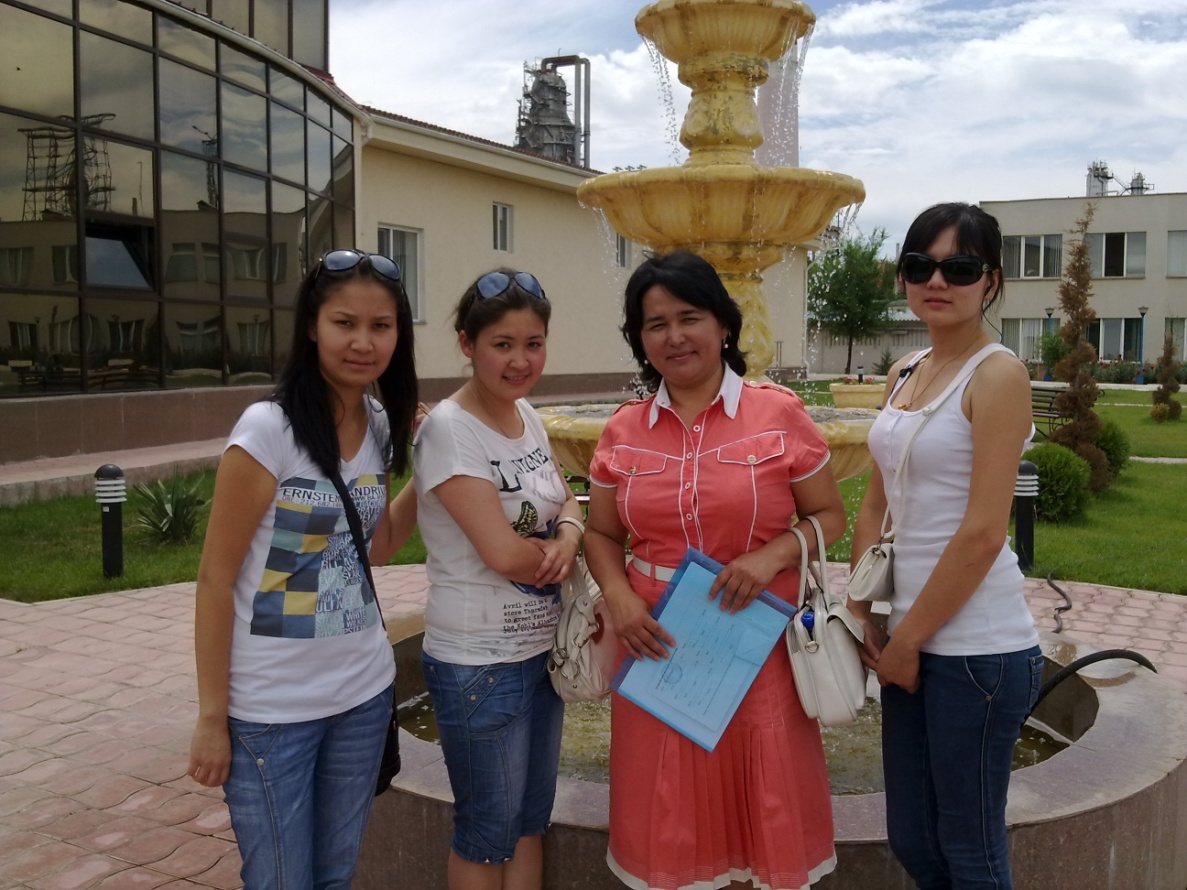 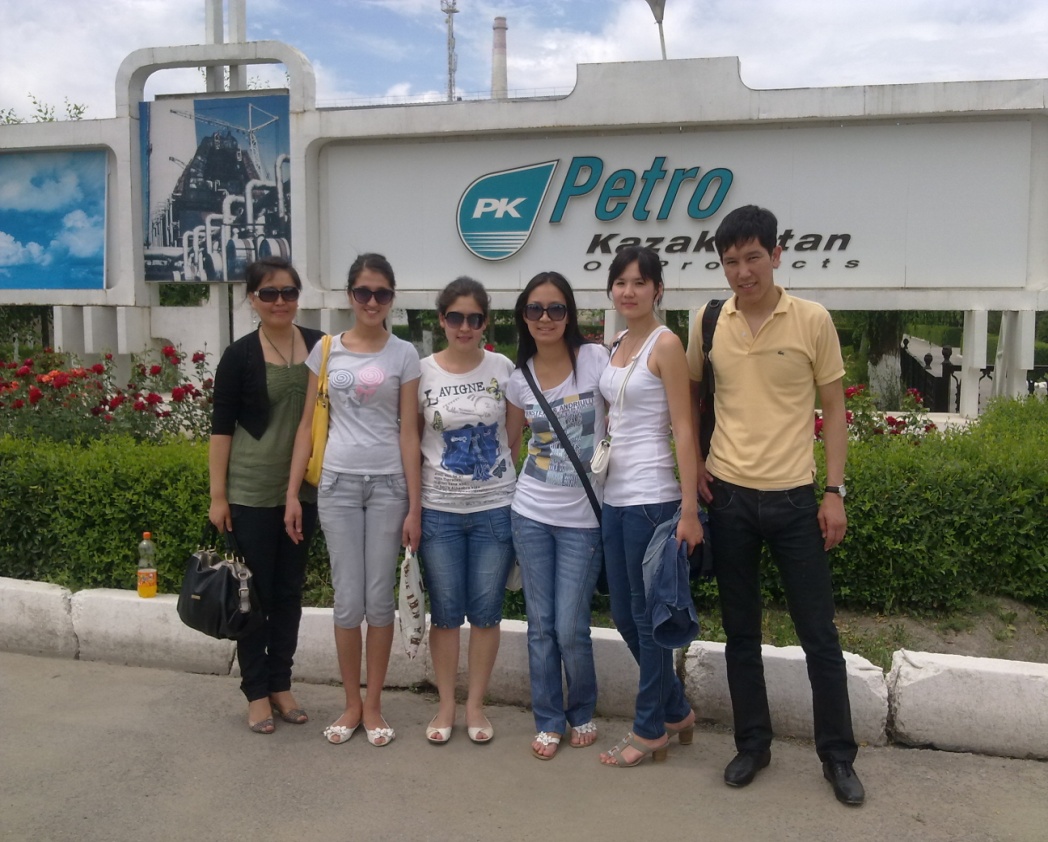 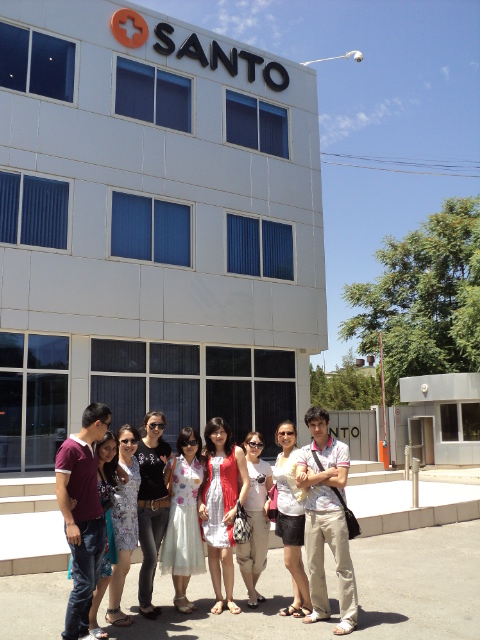 Производственная практика 
студентов  кафедры, 3 курс
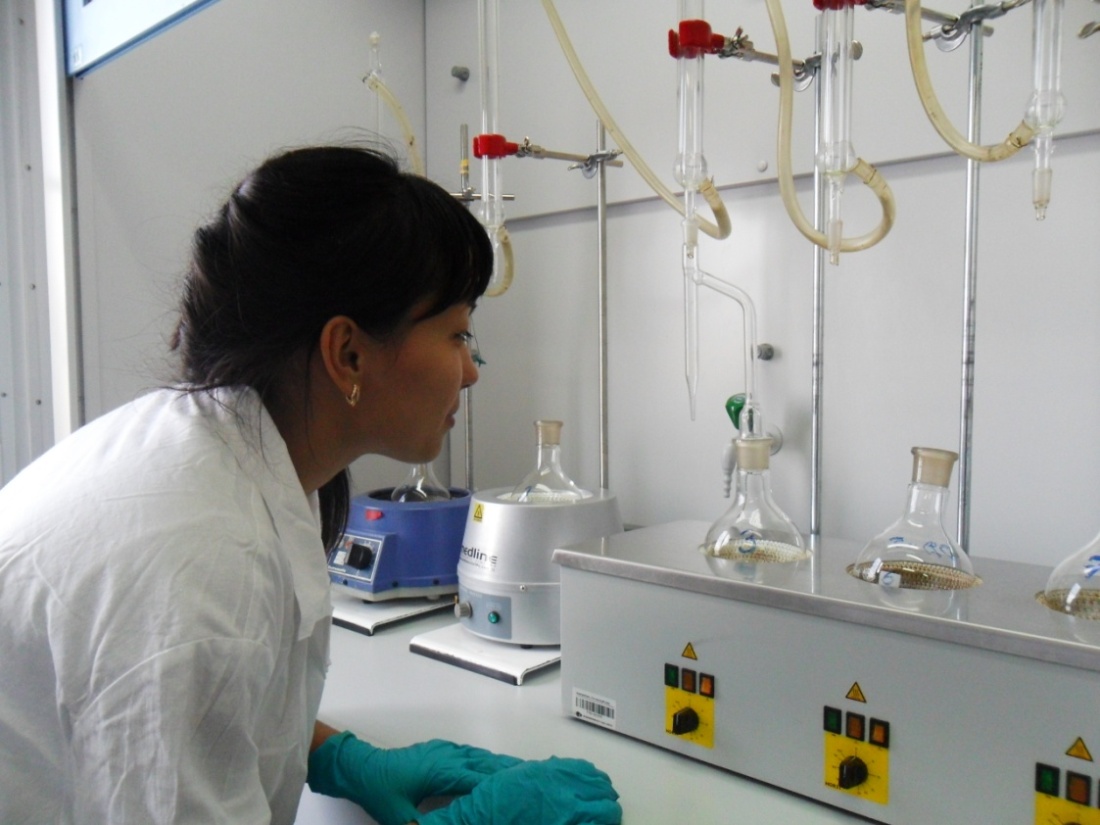 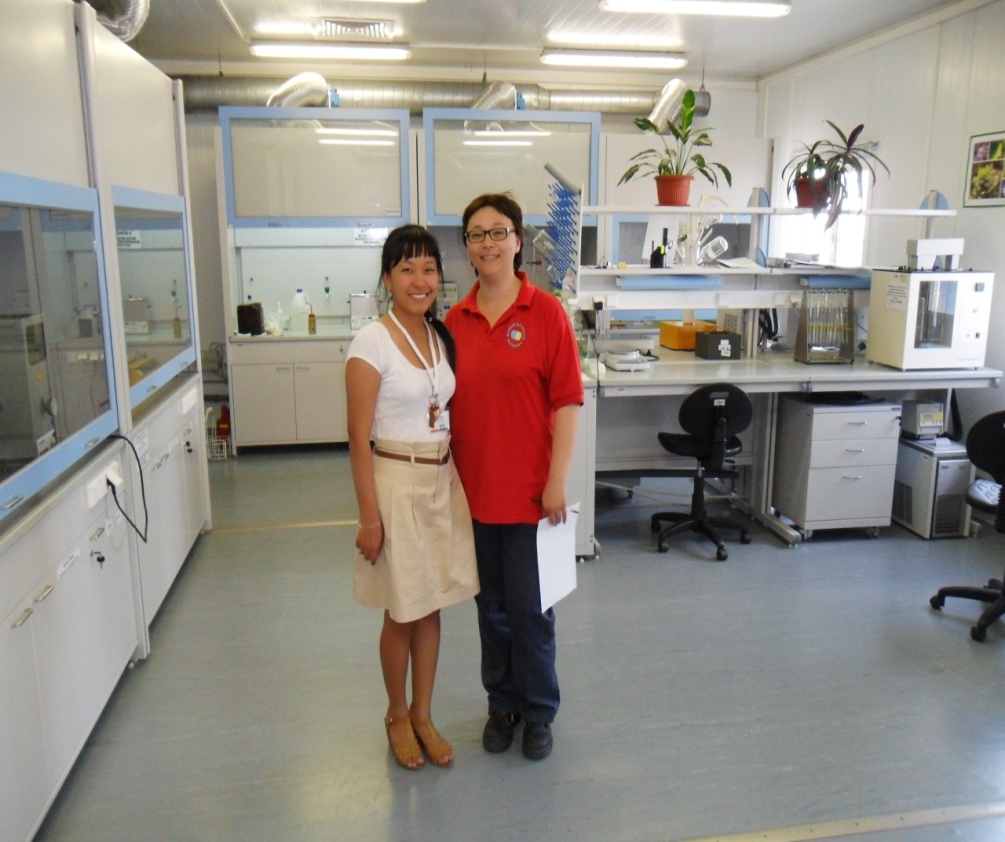 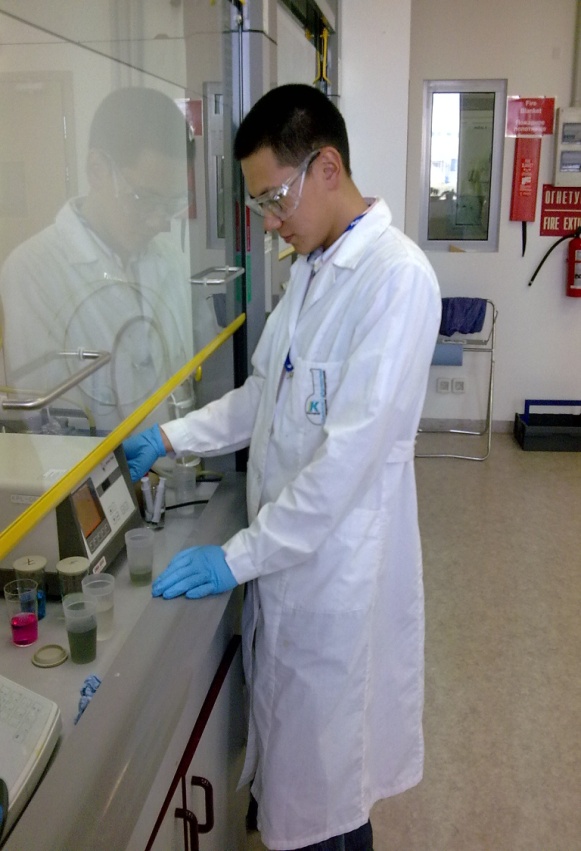 Производственная практика 
студентов  кафедры, 3 курс
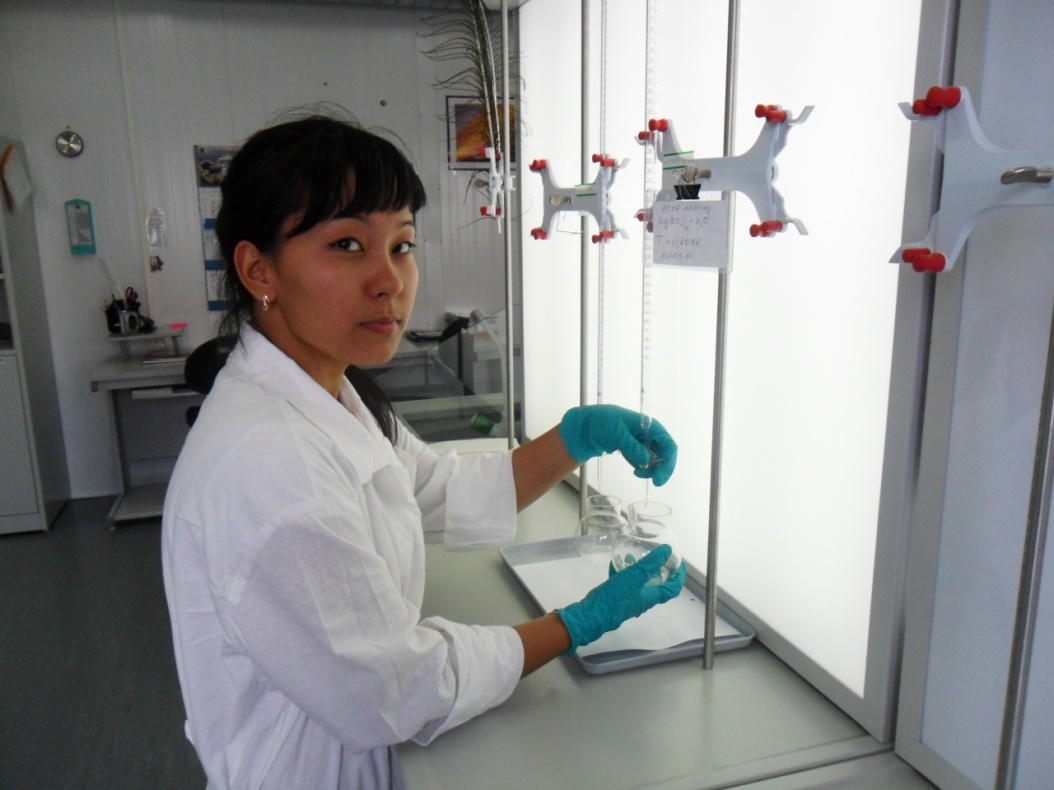 Продукция Кафедры
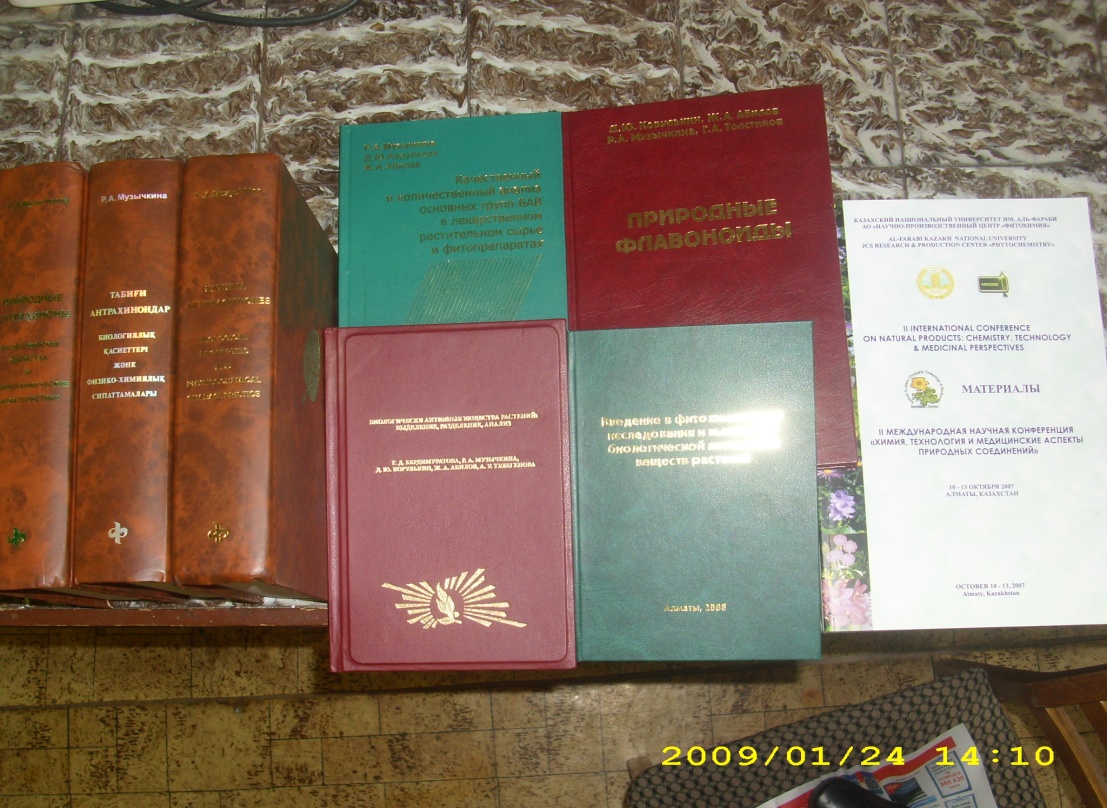 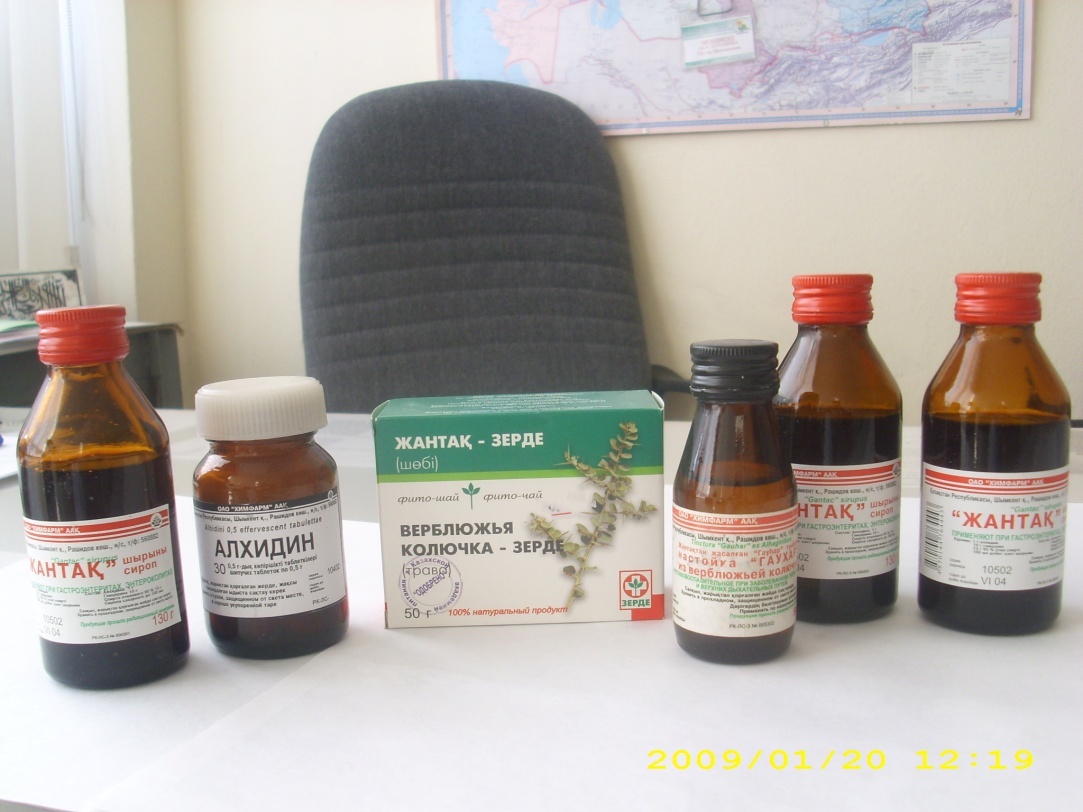 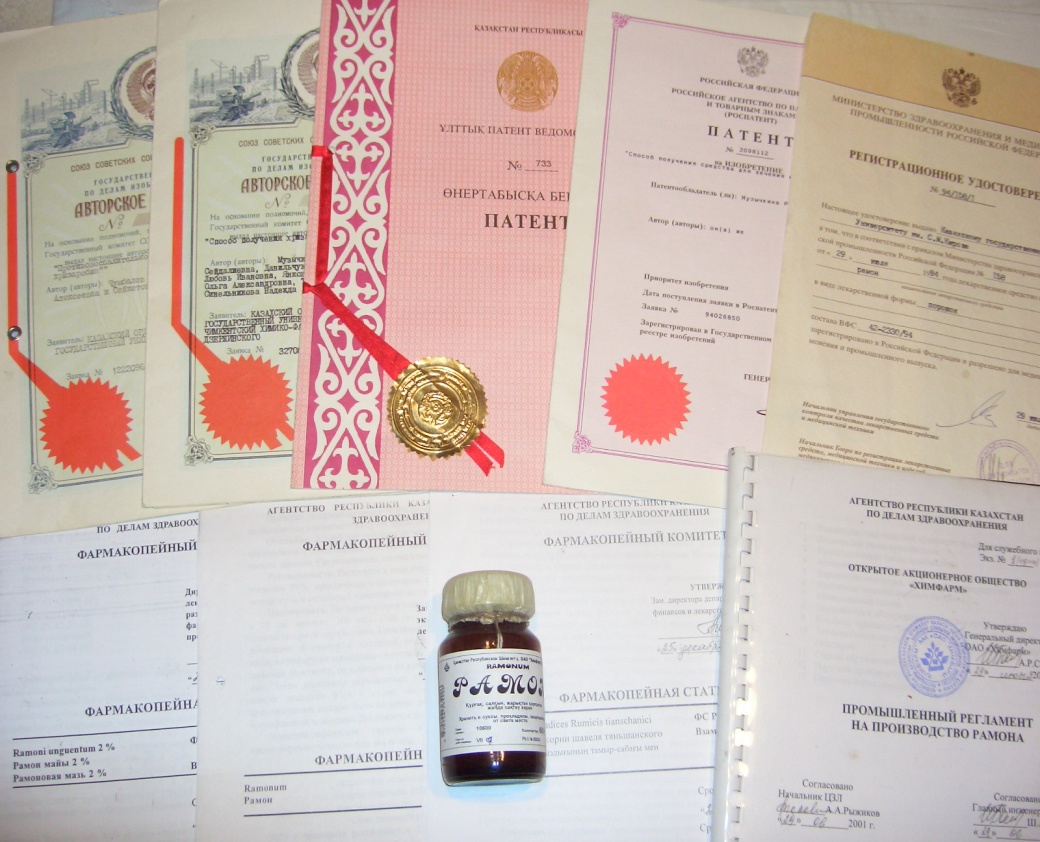 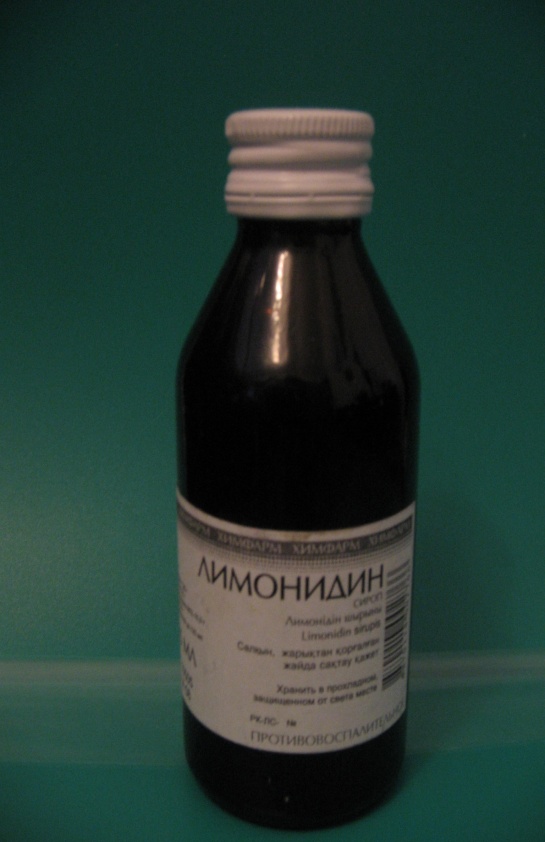 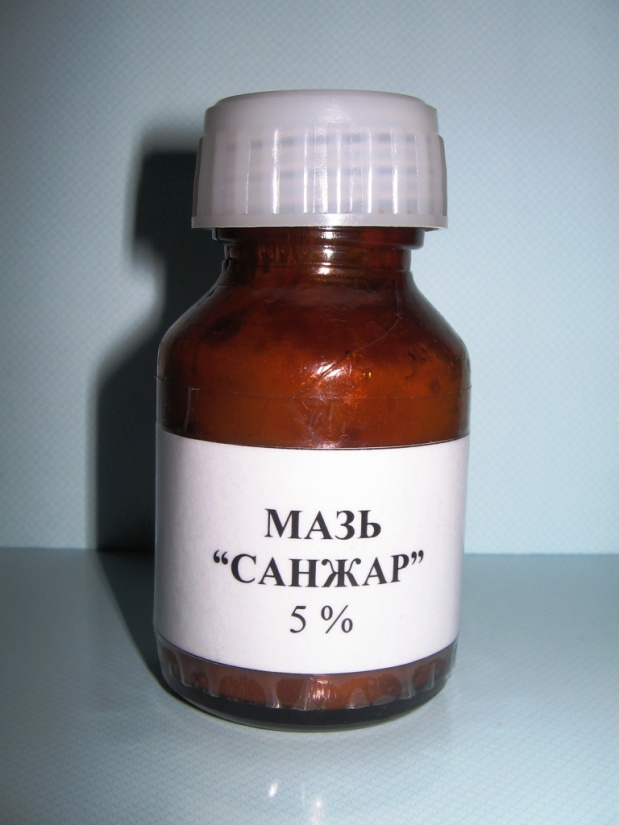 Научные и учебные труды
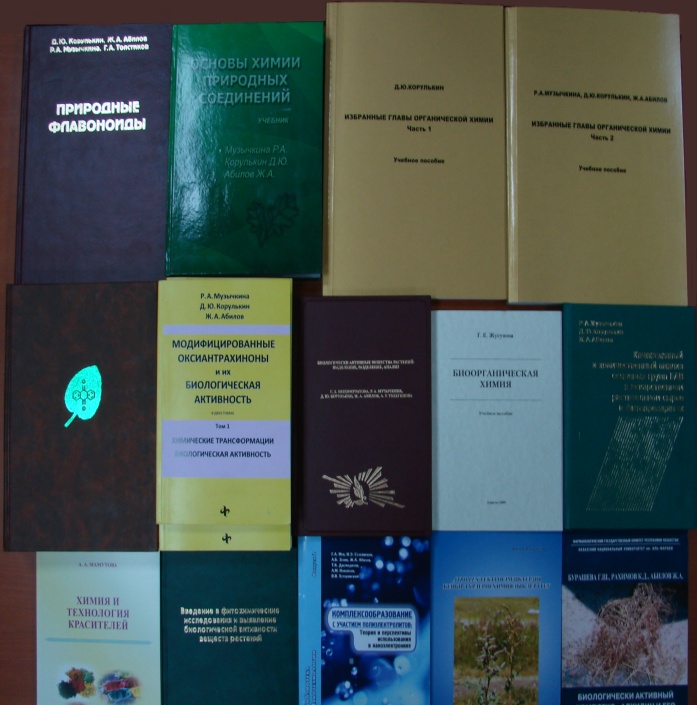 По результатам научных исследований с сотрудниками опубликовано
более 500 статей, 
8 монографий, 
12 учебно-методических пособий
1 учебник.
Результаты научных исследований защищены
52 патентами и авторскими свидетельствами Казахстана, 
20 фармакопейными статьями РК, 
 10 опытно-промышленными регламентами.
Внедрения Кафедры
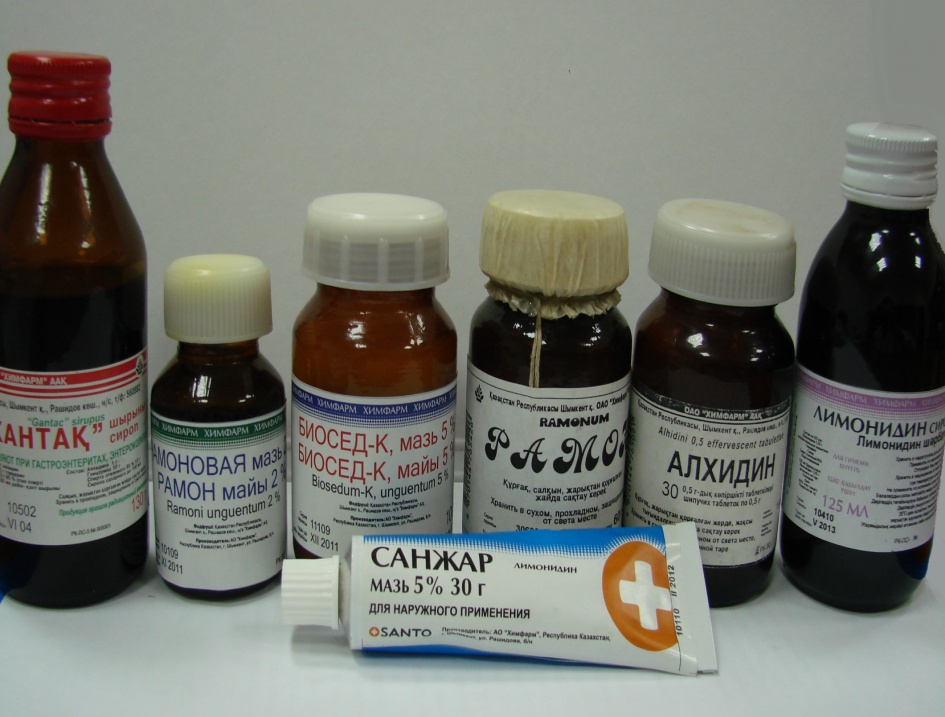 «Алхидин» – противовоспалительное, противоопухолевое, ранозаживляющее средство 
«Лимонидин» – противовоспалительное, противовирусное, гепатопротекторное средство 
«Санжар» – противовоспалительное, ранозаживляющее, противовирусное и иммуномодулирующее средство
«Биосед-К» – противовоспалительное, антивирусное средство
–
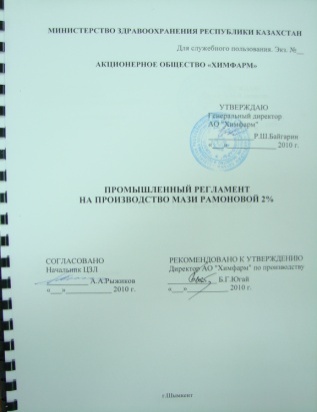 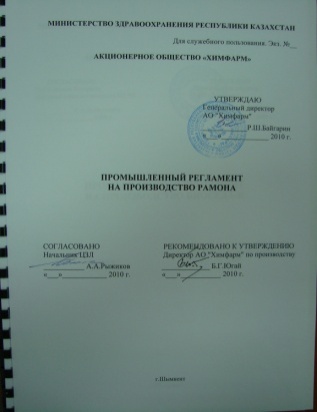 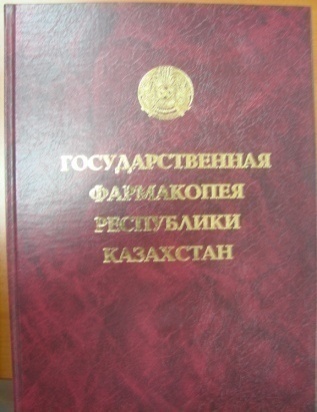 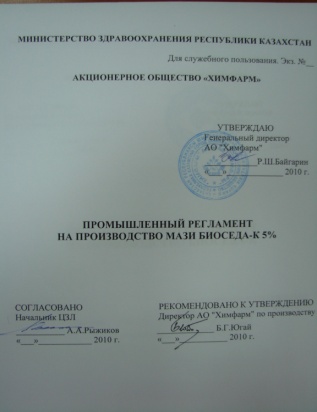 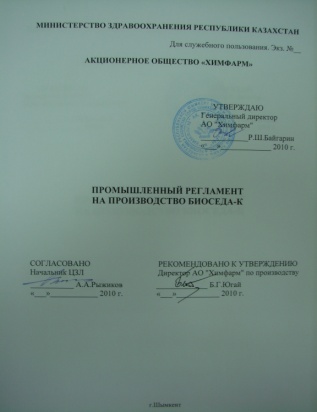 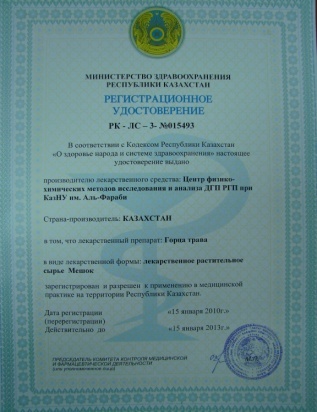 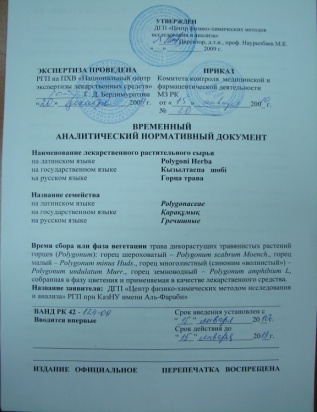 Полимерные лекарственные формы БАВ
Развита теория полимеризационных процессов
Синтезировано около 100 новых полимеров
Получен большой объем фундаментальной информации о механизме реакций, структуре и свойствах новых полимеров 
Установлены принципы функционирования широкого круга полимерных материалов
В медицинскую практику внедрены повязки для лечения ран и ожогов, контактный гель для          УЗИ-диагностики, имплантационный материал для внутреннего эндопротезирования "Гликогель" и др. 
Полученные полимеры находят применение в биотехнологии, мембранной технологии, электронике и т.д. 

Разработаны новые эффективные лекарственные формы (мази, гели, пленки) пролонгированного действия на основе полимеров органического и неорганического происхождения и препаратов, полученных на кафедре:  анестезирующего действия «Рихлокаин» и противовоспалительного  - «Алхидин»
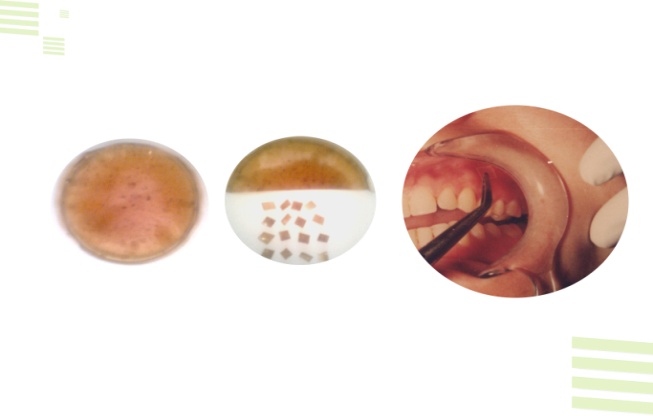 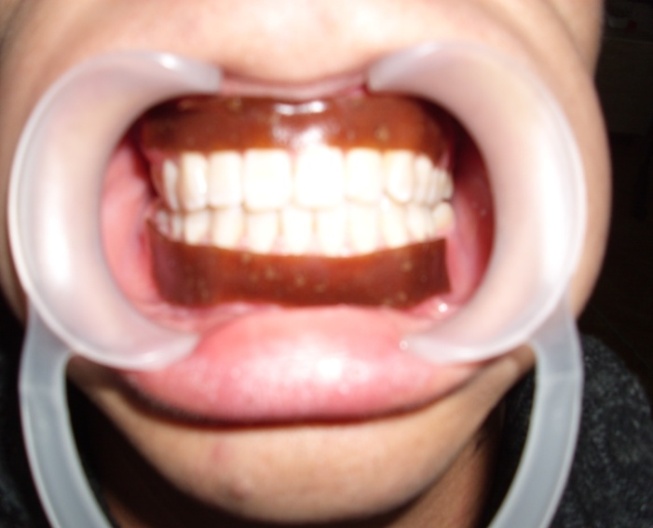 Где работают наши выпускники
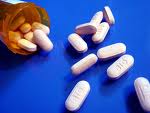 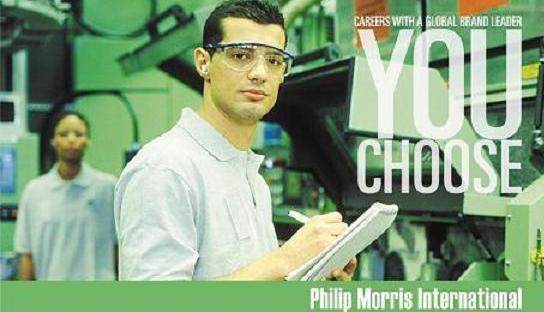 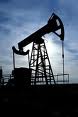 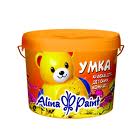 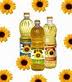 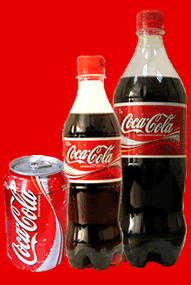 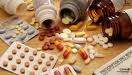 Где работают наши выпускники
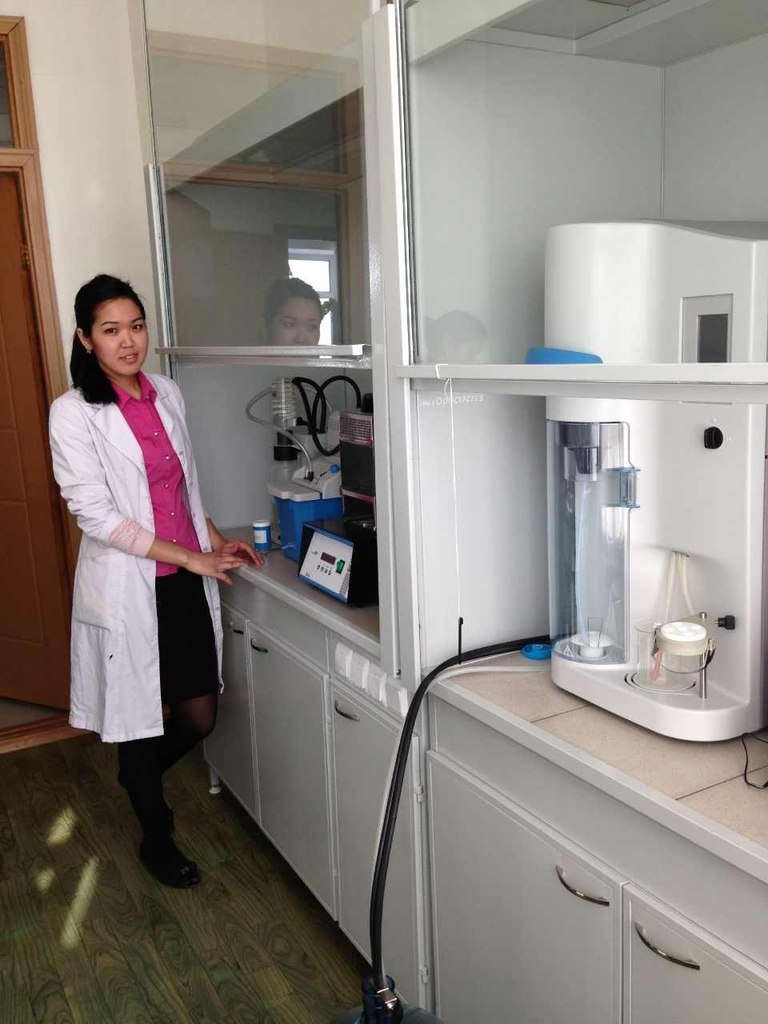 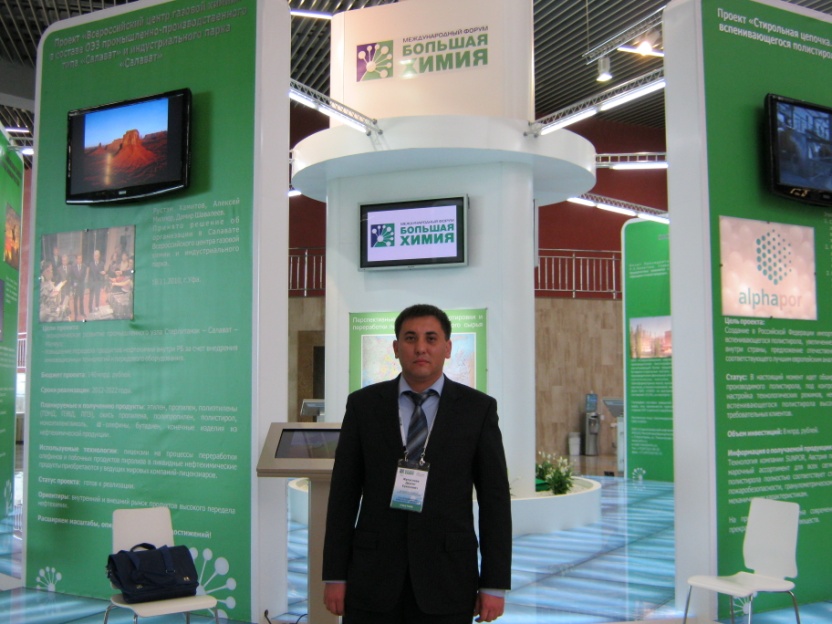 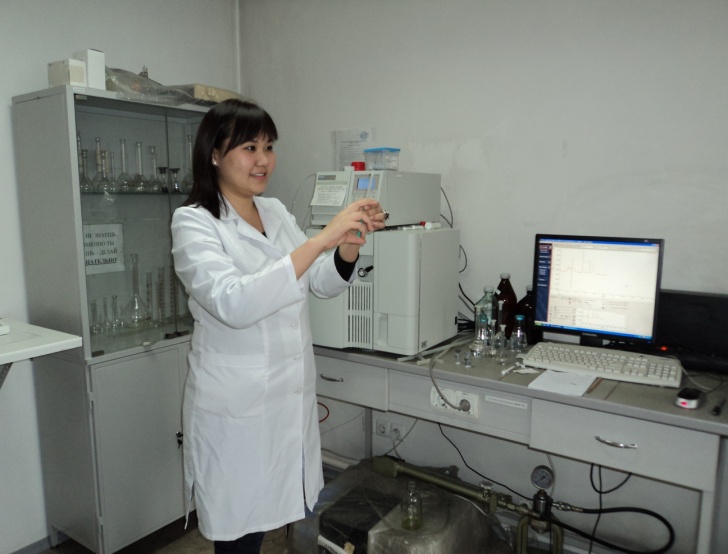 Закир Айгерим  
специалист 1 категории

АО "Национальный Центр Экспертизы и Сертификации" Департамент стандартизации, метрологии и сертификации
Жунуспаев Даулет Еркенович

Менеджер Департамента технического сопровождения ТОО «Объединенная химическая компания» (дочерняя организация АО «Фонд Национального Благосостояния «Самрук-Қазына»).
Алтынай СарсембайСпециалист Испытательной лаборатории ТОО "СП Глобал Фарм"
Где работают наши выпускники
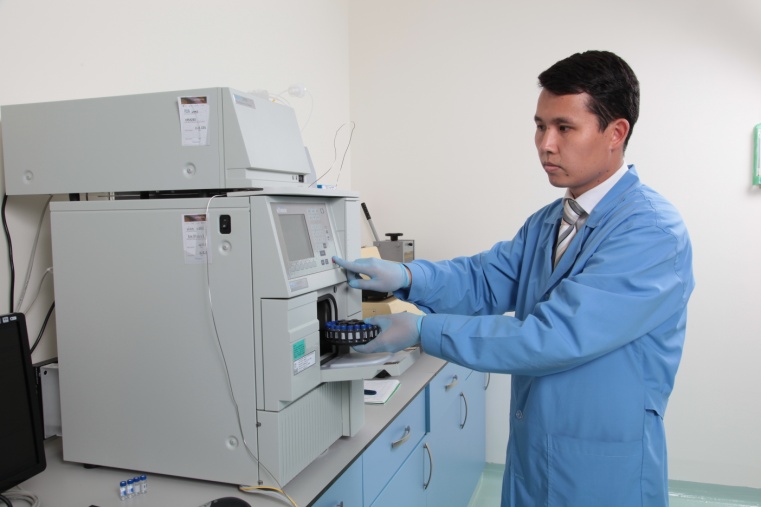 Қабыл Кайрат - Начальник Отдела Контроля Качества(ОКК)
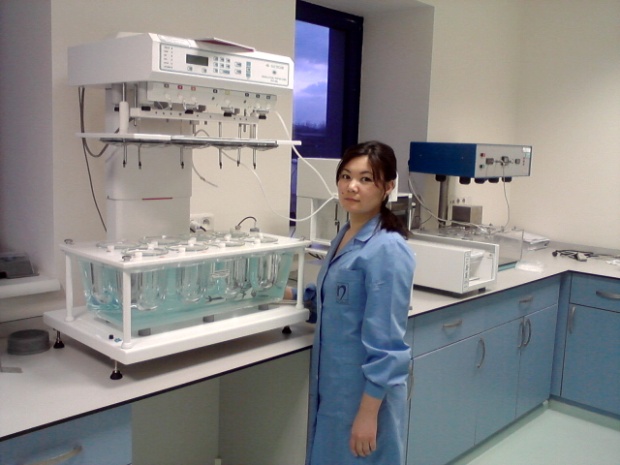 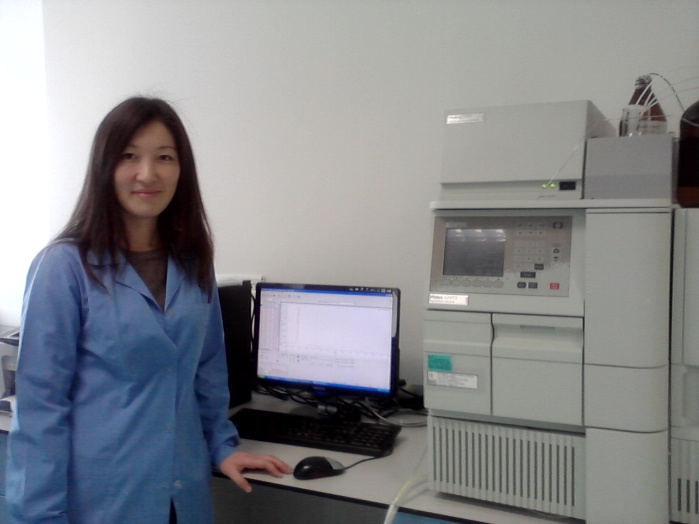 АО «Нобел» Алматинская Фармацевтическая Фабрика
Қарамырзаева Оразай 
 Старший контролер Отдела Контроля КачестваОКК
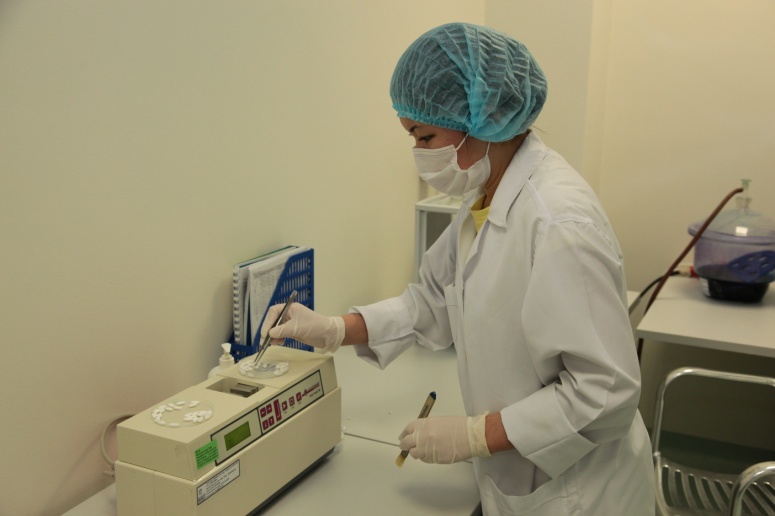 Акмарал Бодаова
 Химик Отдела Контроля КачестваОКК
Где работают наши выпускники
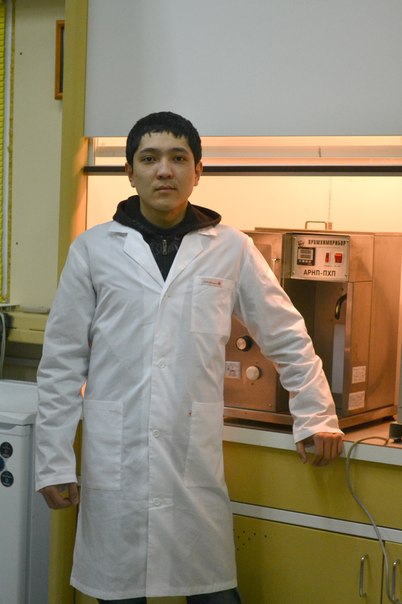 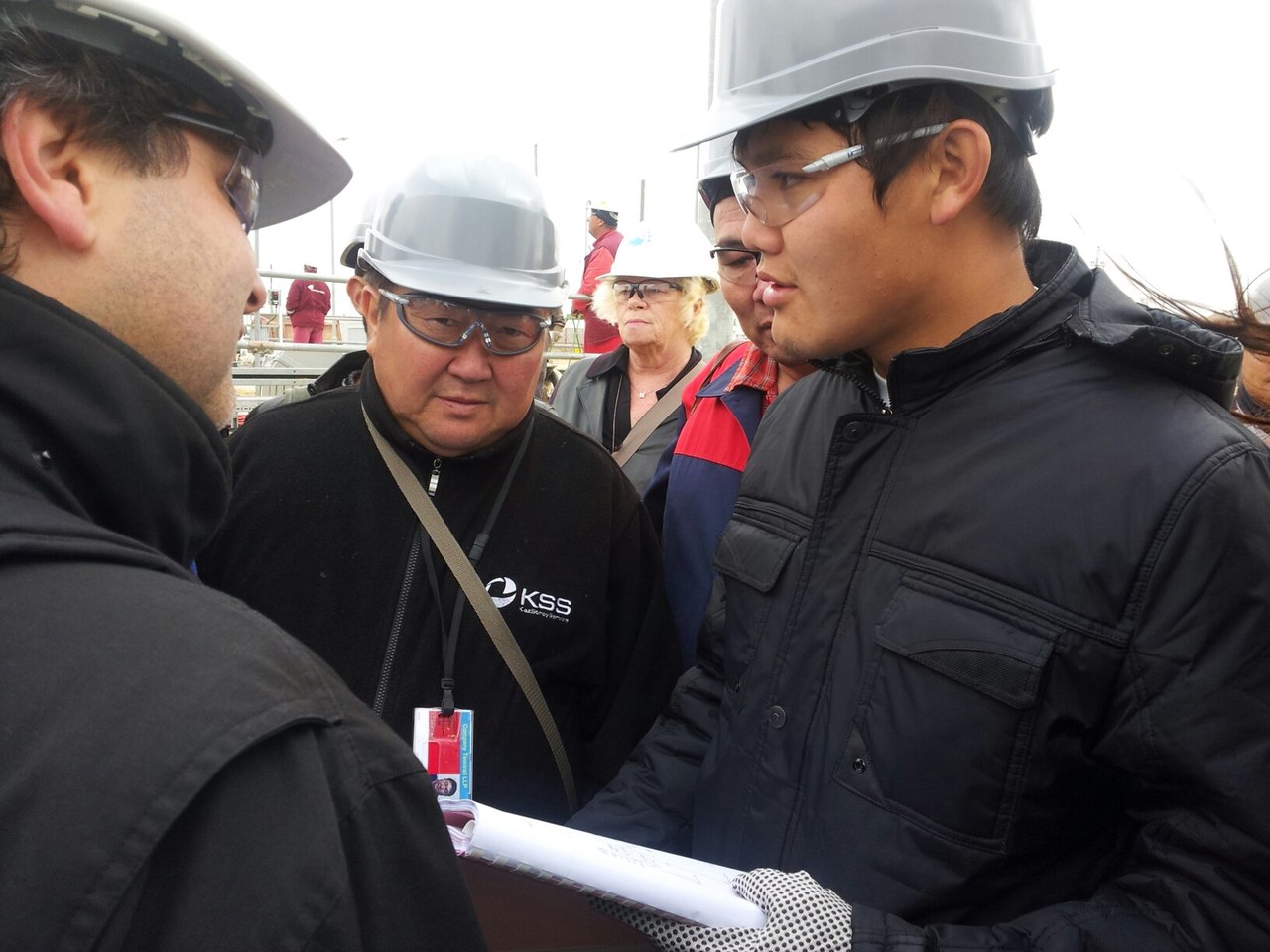 Нукенов Ержан
 химик лаборант, г. Атырау
Месторождение Тенгиз, проект Канализационно-очистное сооружение, технология Голландия, проектировщик компании «Witteven bos»
Маратулы Армат
Эксперт криминалист в ДВД ЗКО
Добро пожаловать на Кафедру химии и технологии органических веществ, природных соединений и полимеров!!!